Fake News Legislations and the Impact on Freedom of Expression in Southeast Asia
Dr. Robin Ramcharan, Executive Director
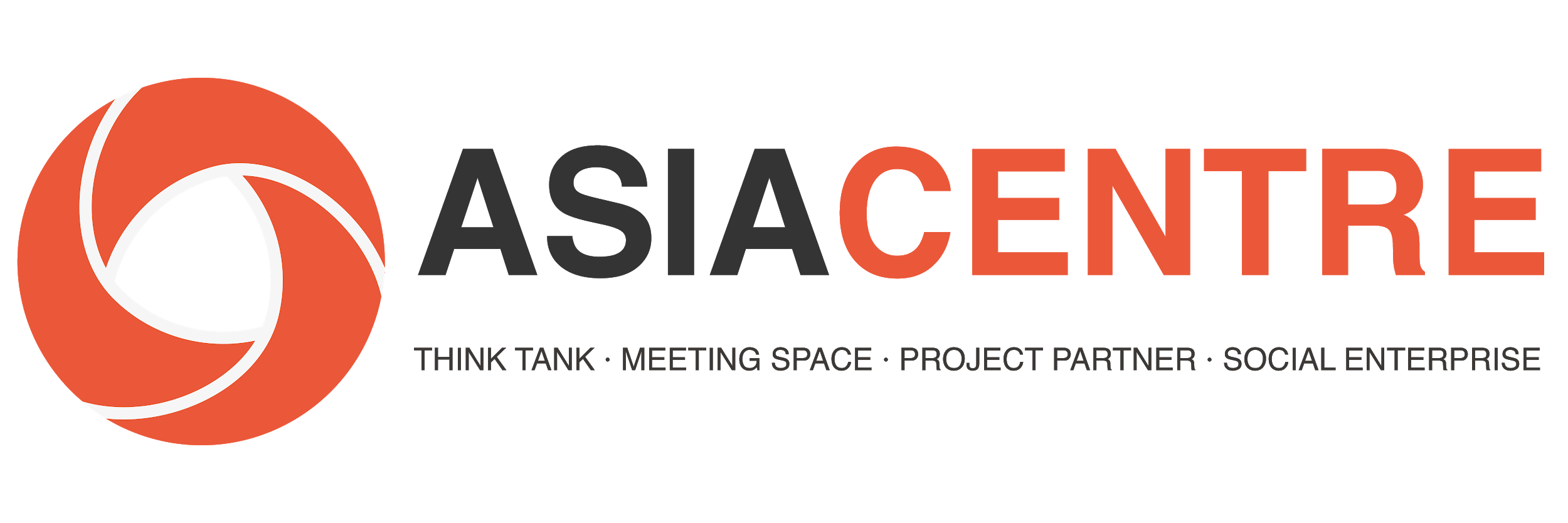 Freedom of Expression (SEA) Project 2019-2021
Over period of 4 years, the project examine the impact of fake news, hate speech, disinformation and propaganda on Freedom of expression in the region

Research - Baseline studies, policy briefs, commentaries 
	Regional (1) and Country (10)
Activities
1. National seminars
2. Interregional conference
3. International conferences 
	Fake News and Elections in Asia (10 – 12 Jul. 2019)
	Hate Speech in Asia: Challenges and Solutions (8 – 10 Jul. 2020)
	Authoritarian Disinformation and Propaganda in Asia (14 – 16 Jul. 2021)
	Freedom of Expression in Asia (13 – 15 Jul, 2022)
Advocacy
	Media engagement
	Speaking engagement
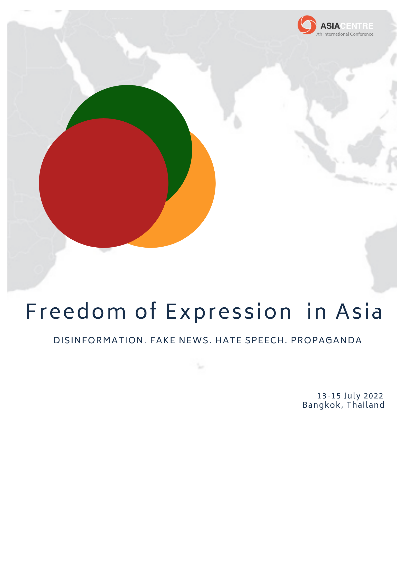 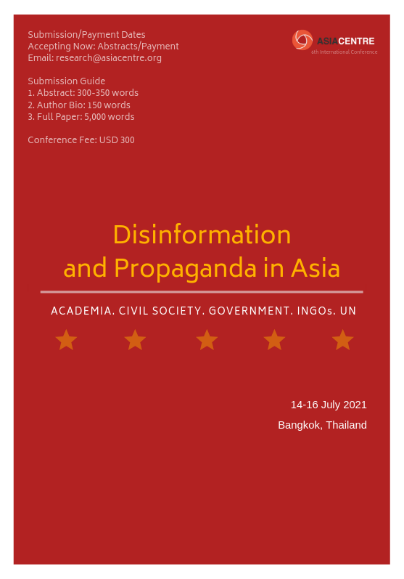 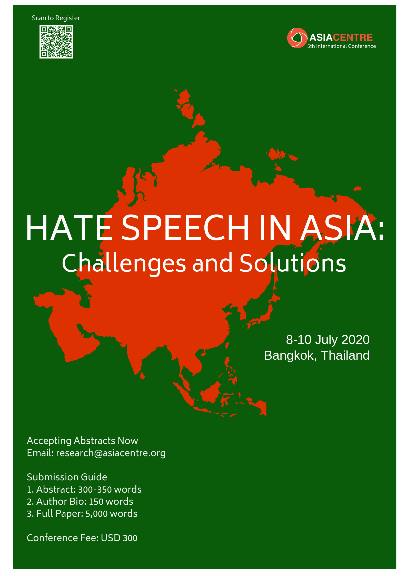 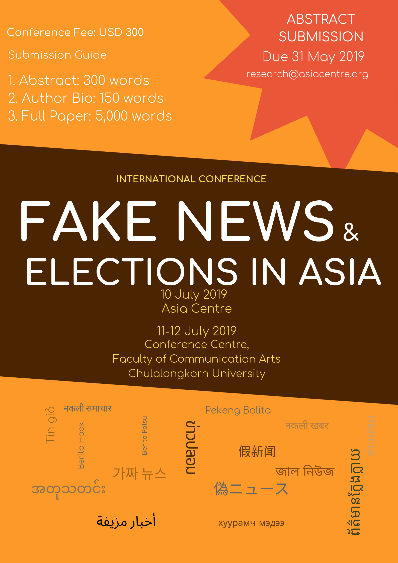 Challenges of Information Disorder in ASEAN
Since the introduction of internet in Southeast Asia in 1995, incumbent regimes have used legislation to negate the democratic potential of the internet

Discussions around fake news bills surfaced in Asia after hotly debated voting results in other jurisdictions, notably following the 2016 US elections and the 2016 Brexit vote in the UK

Since 2017, individual SEA governments have taken legal and/or sponsor non-legal measures to combat “fake news”

In May 2018 ASEAN ministers responsible for information agreed in a joint statement to collaborate and exchange best practices to combat fake news and mitigate its effects
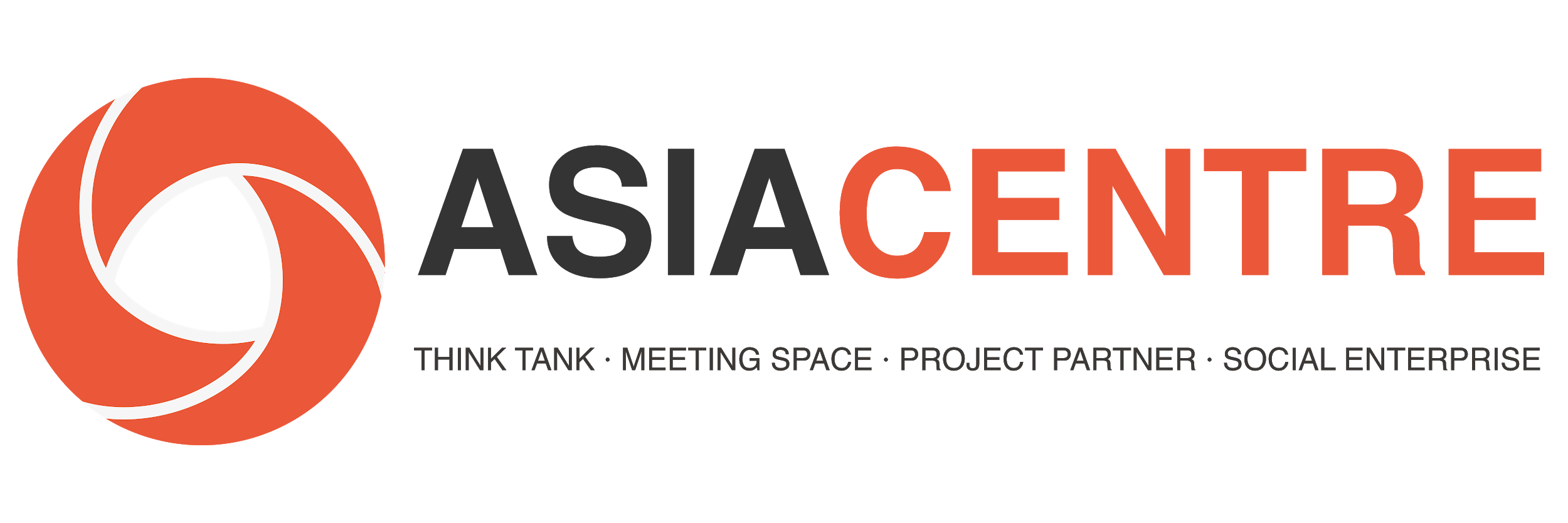 Global Media and Communication Trends
Population: 7.676, Internet: 4.388, Social Media: 3.484, Mobile Social Media: 3.256 (Billion)
 A transition of media consumption from traditional media towards digital media
 Shift in news consumptions from online to social media platforms
 Facebook, Twitter, YouTube – top platforms
 Content creation immediate, decentralized, diverse not subject to regulations or fixed standards
 Technical and social filters result in filter bubbles and echo chambers
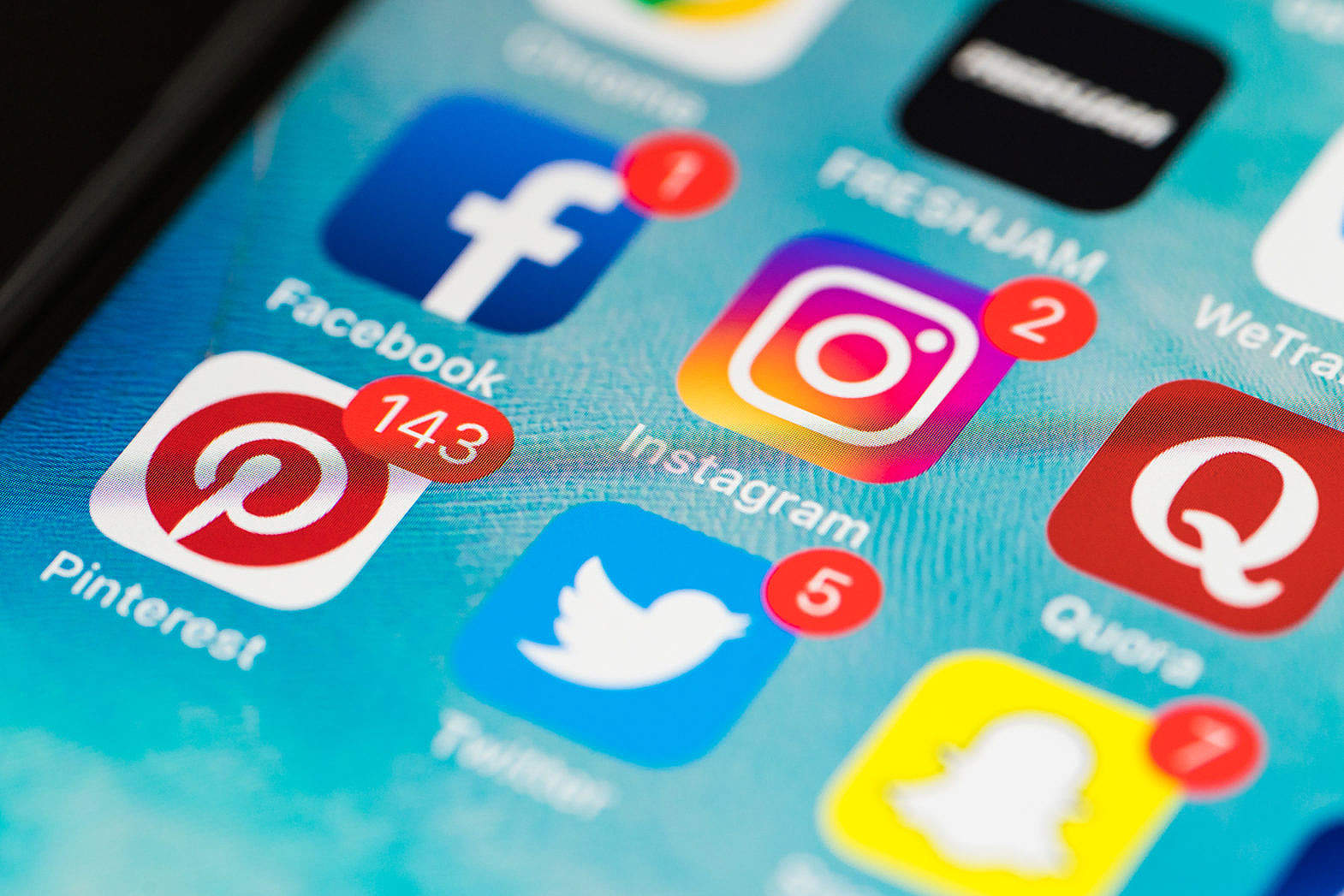 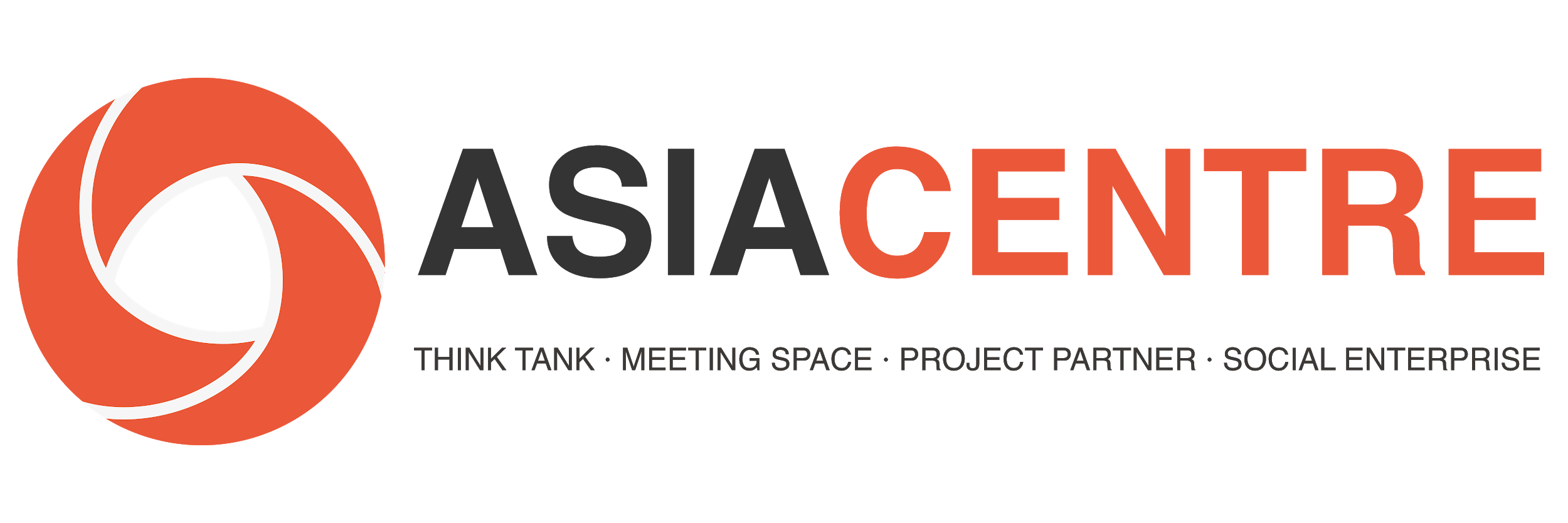 Fake News - Definition
“Deliberate presentation of false or misleading claims as news, where the claims are misleading by design.” Axel Gelbert (2018)
 It has to be false, intentionally designed to be false.
 It must be disseminated in a volume equivalent to that of news (i.e. attending wide circulation).
 a degree of impact or success in materializing the objective of dissemination and uptake, which serve as a catalyst for further action.
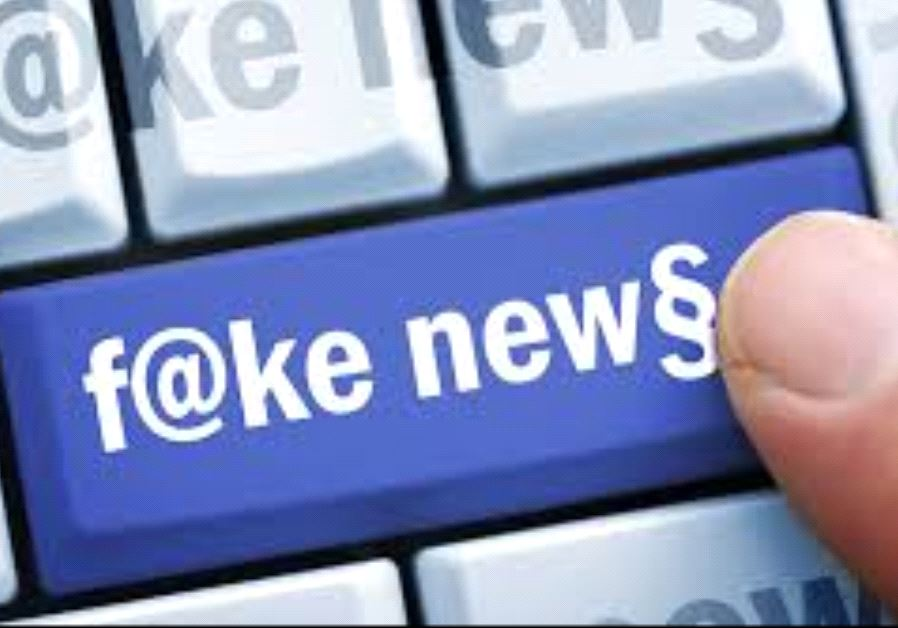 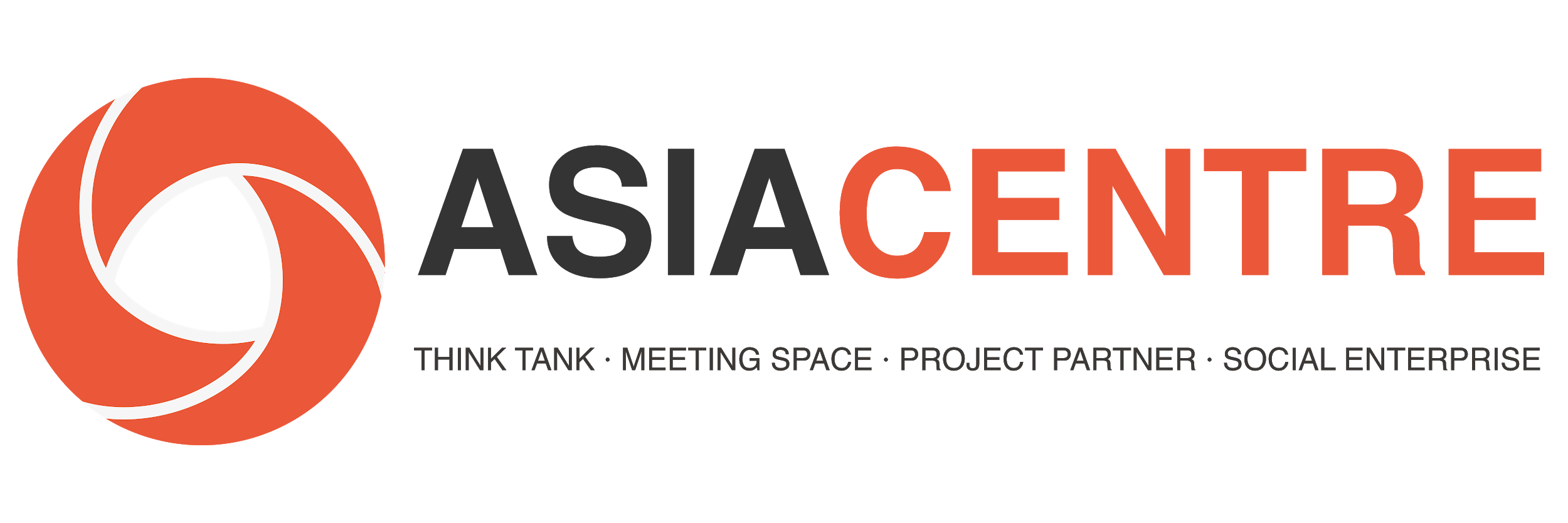 Fake News - Definition
“Deliberate presentation of false or misleading claims as news, where the claims are misleading by design.” 
Axel Gelbert (2018)

Fake news conflates three subsets of information disorder:
Disinformation - Information that is false and deliberately created to harm a person, social group, organization or country
Misinformation - Information that is false, but not created with the intention of causing harm.
Malinformation - Information that is based on reality, used to inflict harm on a person, organization or country.
  			Council of Europe’s Information Disorder Report
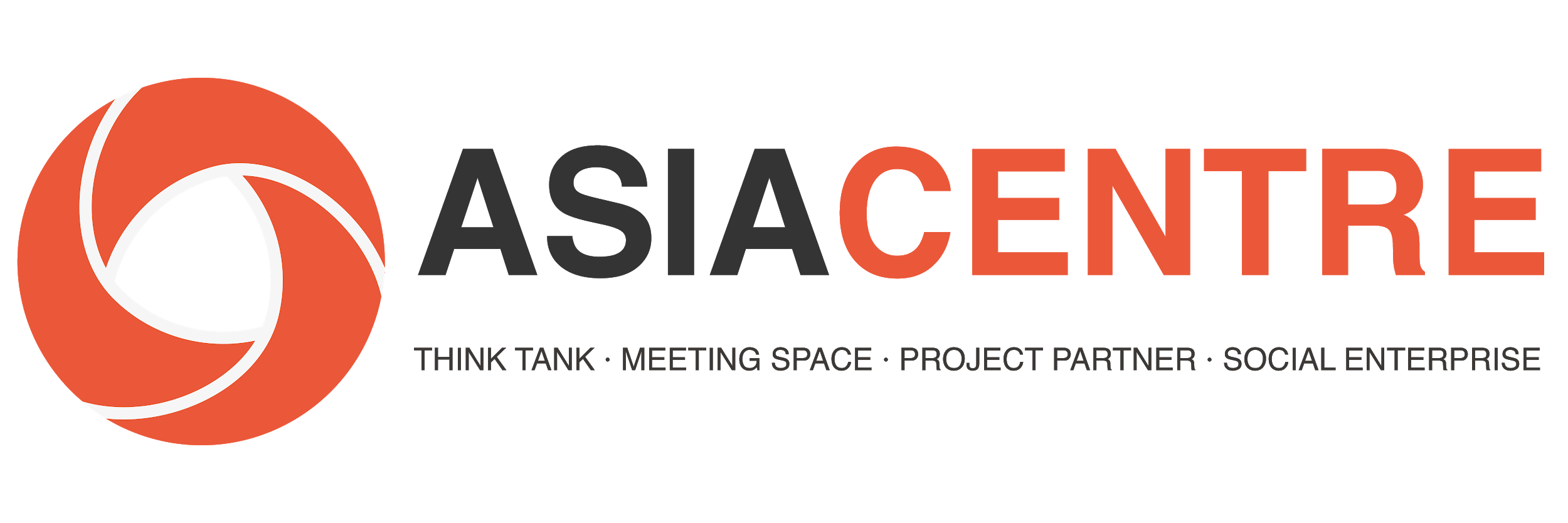 What is the Debate around Fake News?
Fake according to whom?
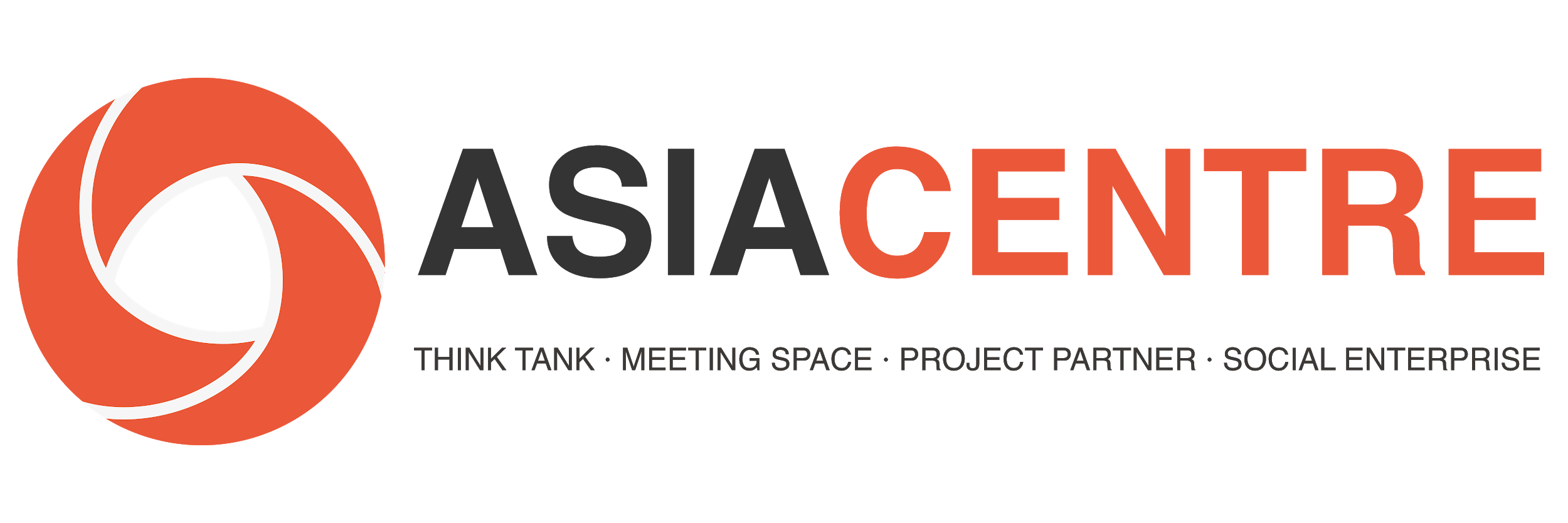 Internet and Social Media Penetration in Southeast Asia in 2019
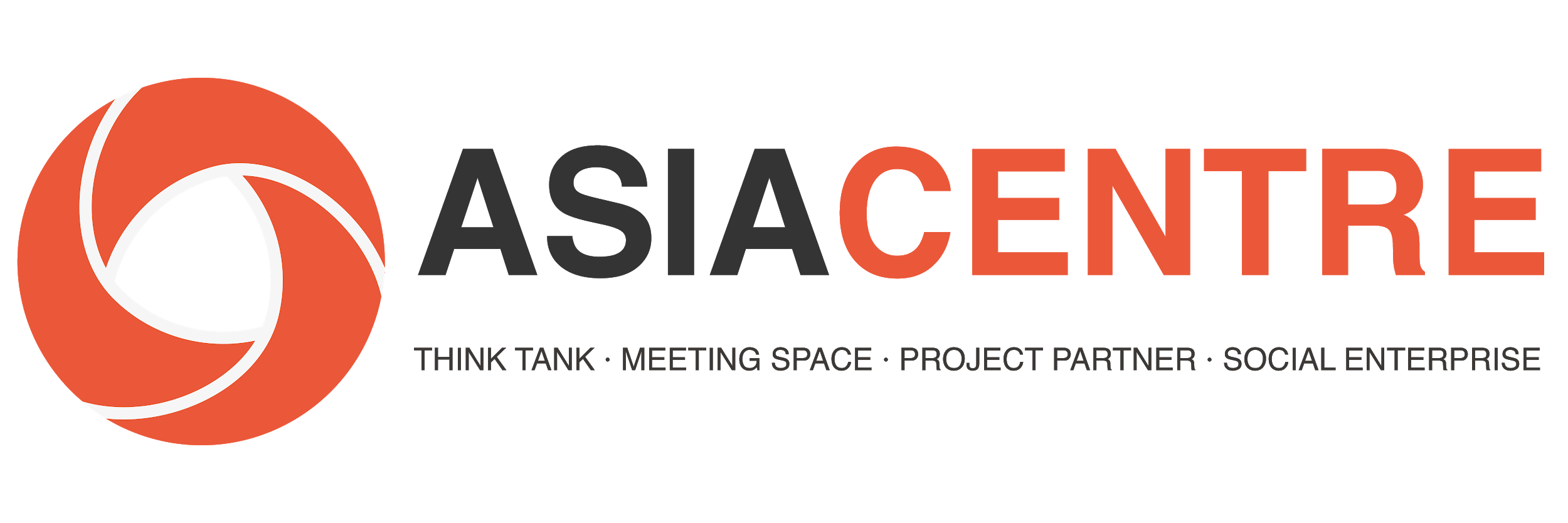 Internet and Social Media Penetration in Southeast Asia in 2019 (cont’d)
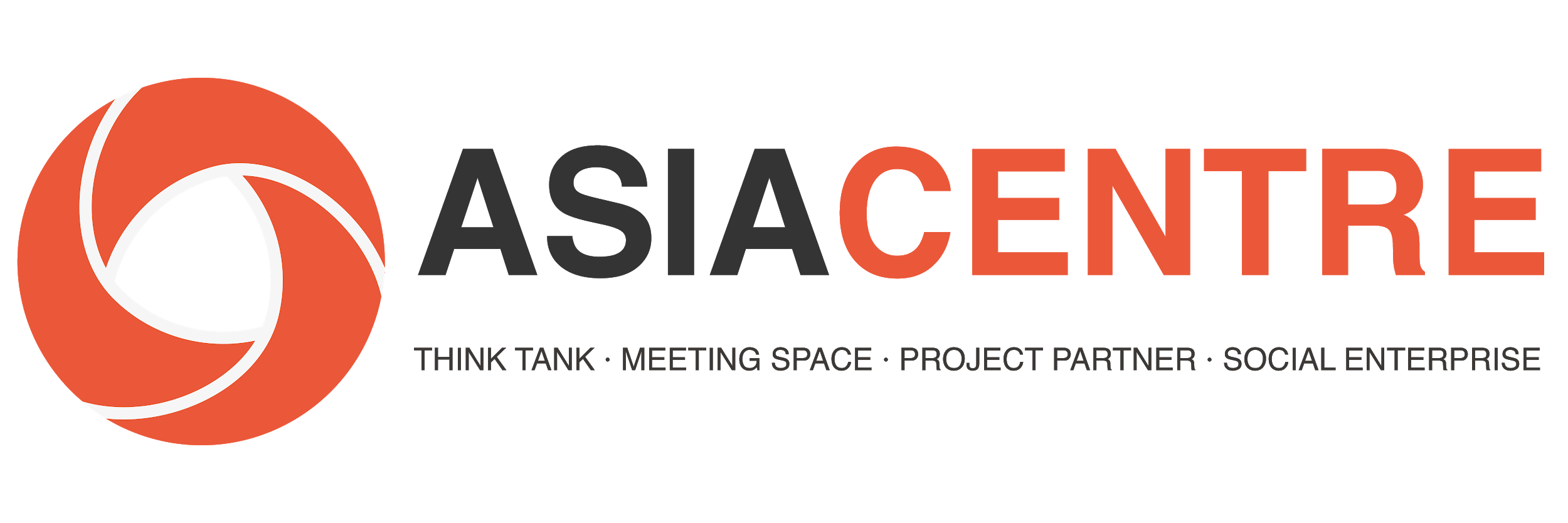 Average Time spent on Traditional Media
Source: Global Web Index (2017), Digital vs. Traditional Media Consumption (2017)
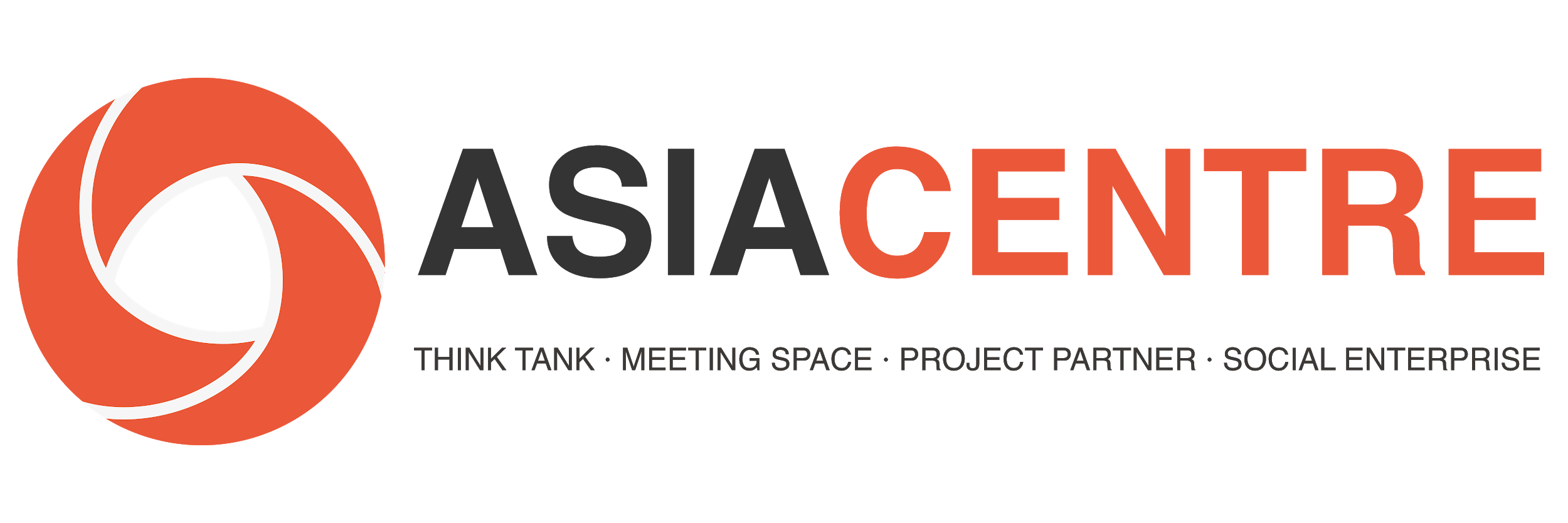 Average Time spent on Media Consumption 
(Digital vs. Traditional Media)
Source: Global Web Index (2017), Digital vs. Traditional Media Consumption (2017)
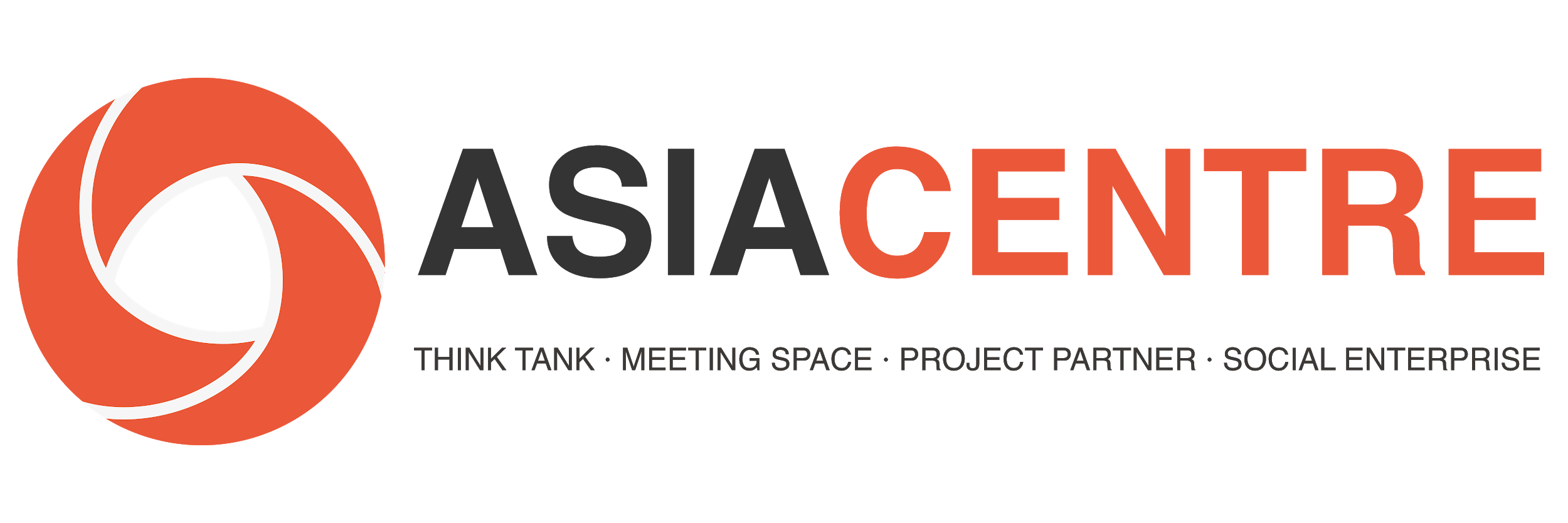 Election Dates in Southeast Asia
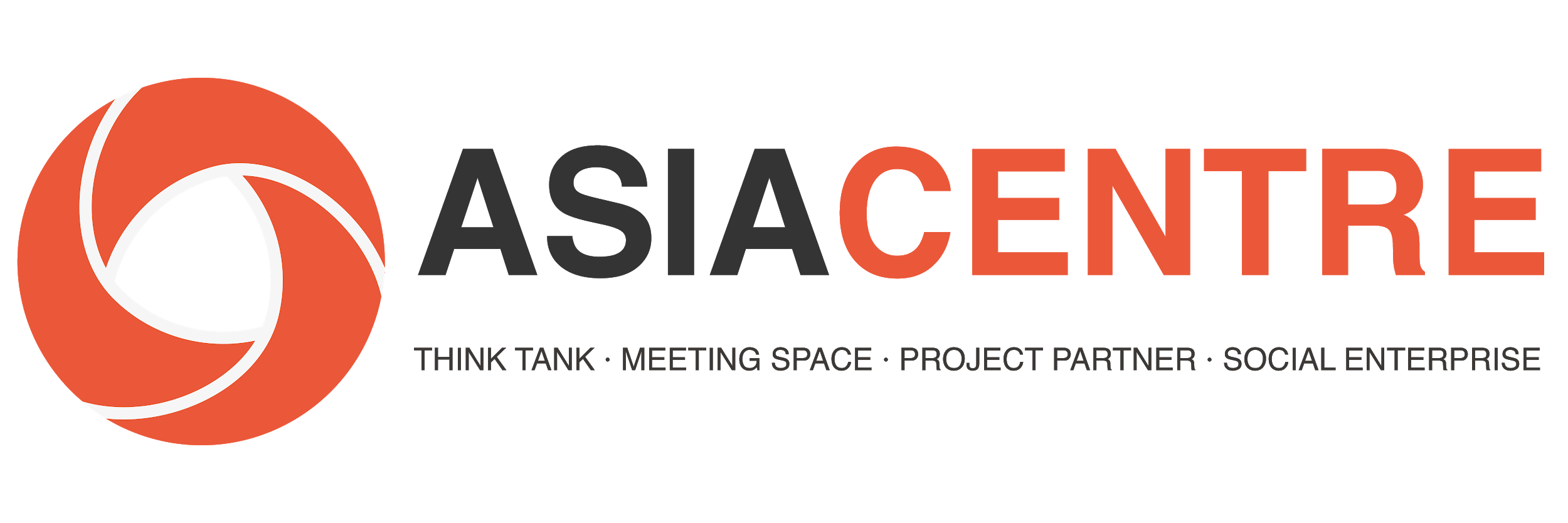 Types of Legislation Proposes/ Used
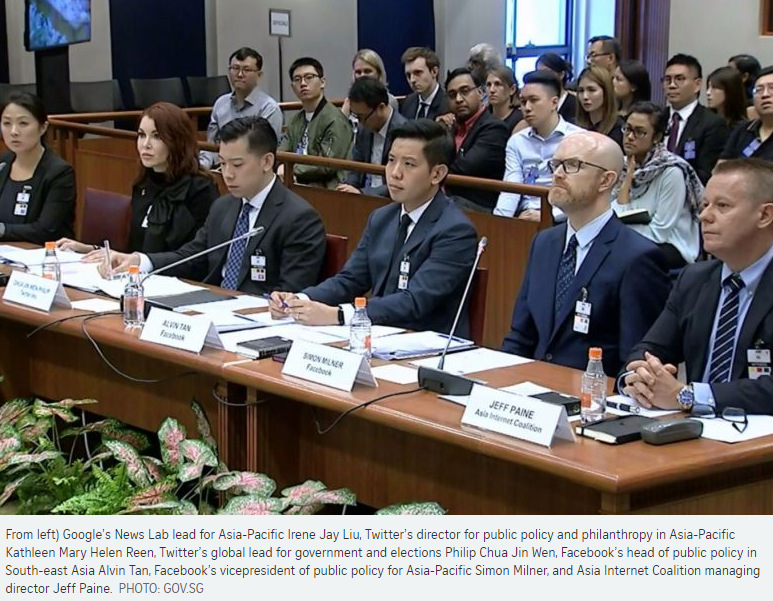 Governments have:
Revised existing law
Drafted new laws
Use existing law to deal with Fake News


What is illegal?
That which causes hatred, ill-will, riots and social unrests
That which causes reputational harm to government and its institutions
Foreign influence on domestic politics
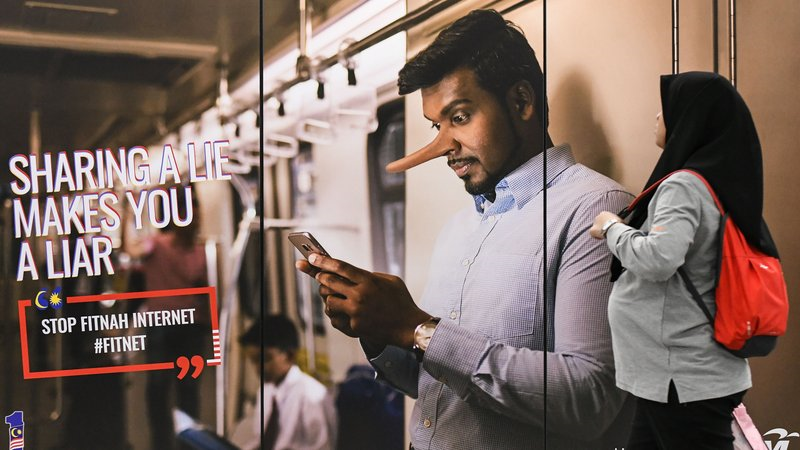 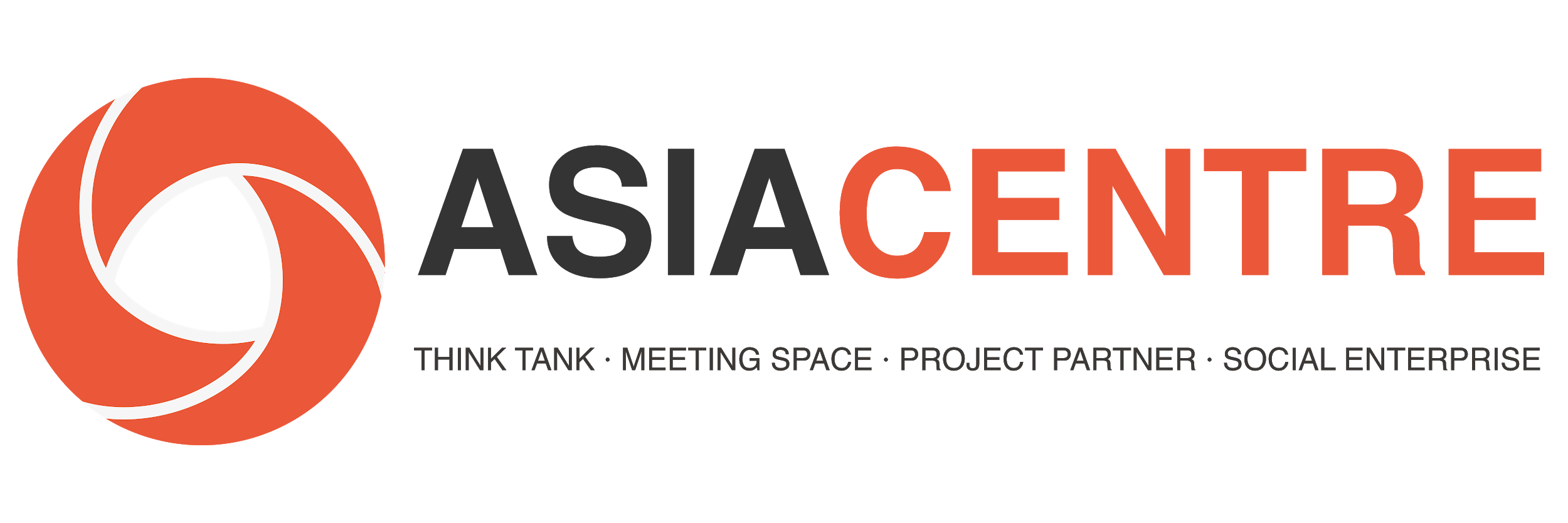 Types of Legislation Proposes/ Used
Types of legislation proposes	
Anti-fake news law (M’SIA, SG)
Cybersecurity law (INDO, TH, VN)


Types of existing laws use
Criminal defamation (CAM, MM) 
Computer Crime Act (TH, MM)
Sedition Act (BRU, M’SIA)
Propaganda against the state (LAOS, VN)

Penalties: 
1 - 20 year imprisonment 
Fines from US$62 to US$ 724,000
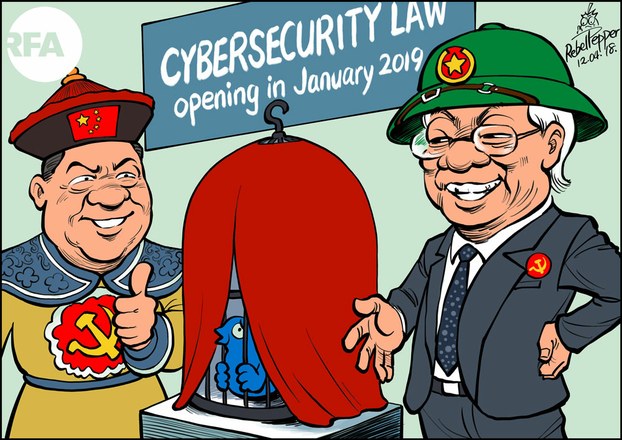 Non-Legal Developments in Southeast Asia
Governments have established task forces/agencies to monitor online discourses

Governments and CSOs (with support from donors and tech companies) have established fact-checking platforms or websites to correct false information on social media  

 Governments as well as universities and CSOs (with support from donors and technology companies) and technology companies are running media literacy programmes

 Journalists/Media organisations (skills) and tech companies (priority search/feed) promote quality journalism
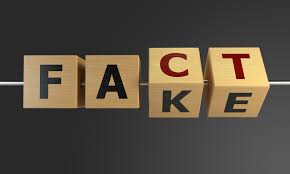 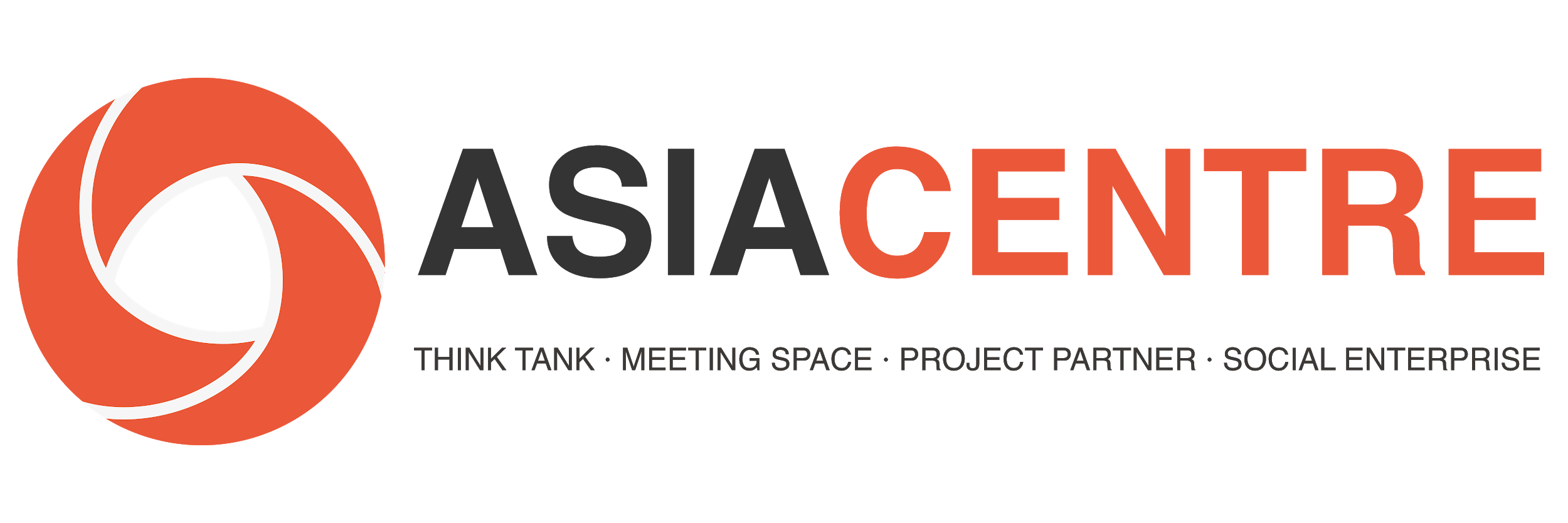 Role of Technology Companies
Technology companies take steps to combat fake news

Facebook:
admitted that it was ‘not doing enough to help prevent our platform from being used to foment division and incite offline violence in Myanmar’
hired 100 local Myanmar speakers to review content, closing down pages and accounts associated with key figures in the Myanmar Armed Force 
increasingly uses local media outlets and NGOs as third party fact-checkers
introduced initiatives to increase oversight of political ads and limits political ad from foreign sources during elections

Whatsapp:
drastically limited forwarding message from 250 people to 20 people globally, and to only 5 in India
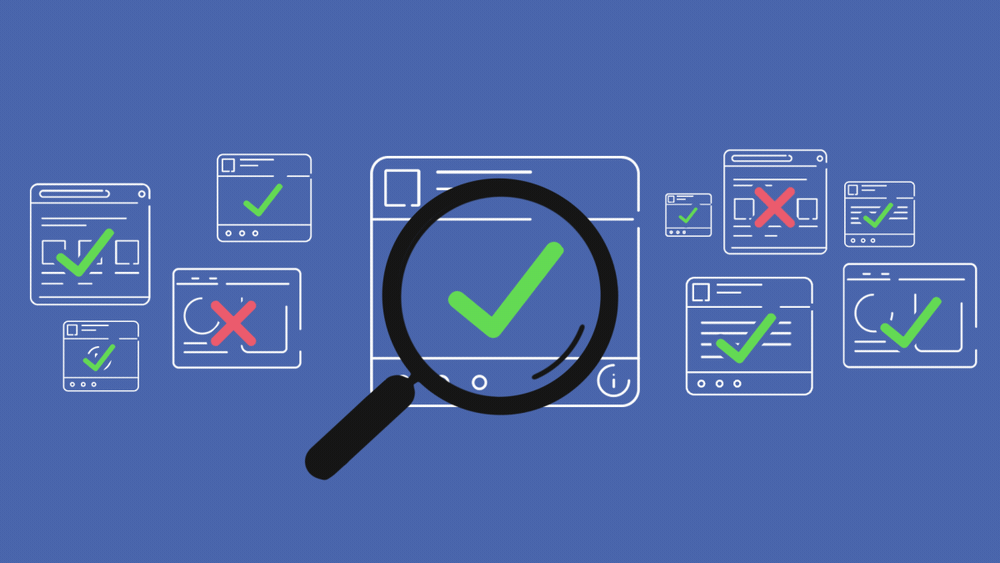 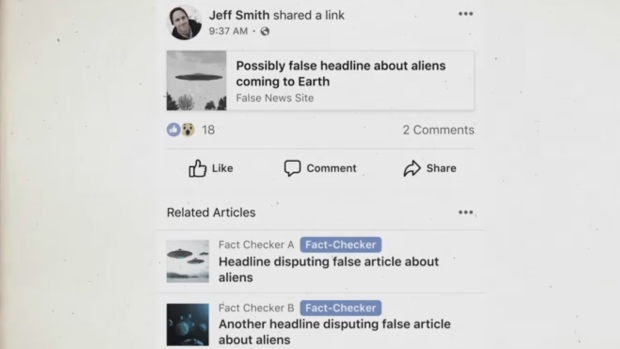 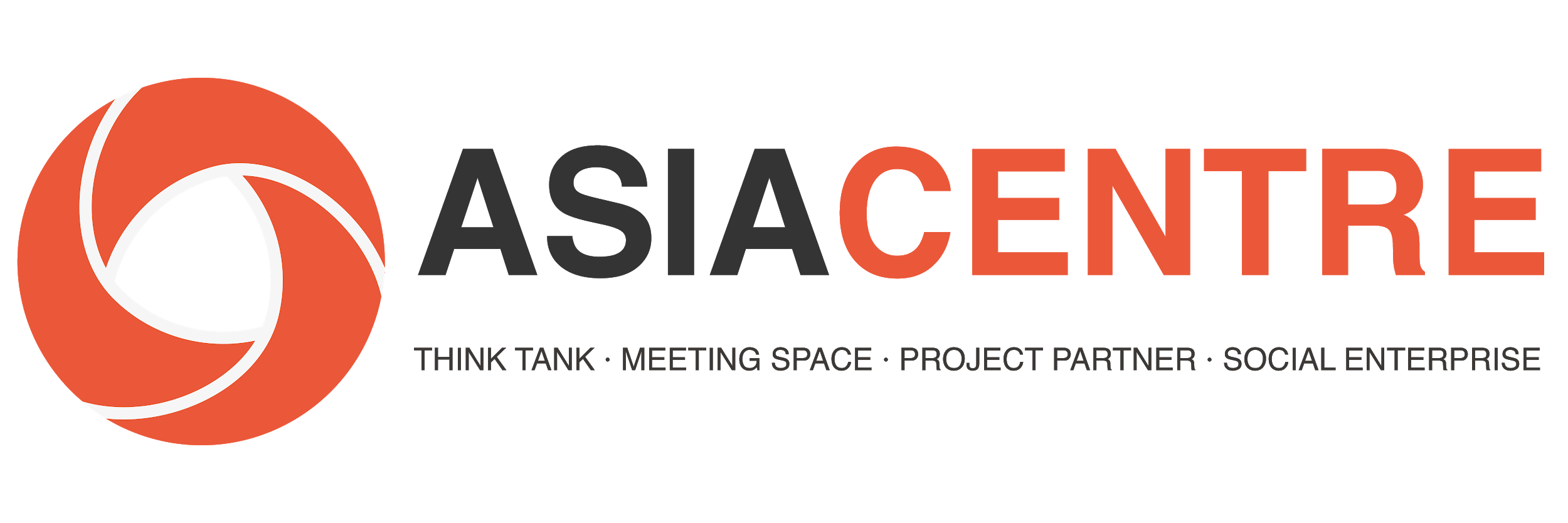 Role of Technology Companies (cont’d)
Google: 
fights fake news by elevating quality journalism on their platforms. They rank news query results by relevance and authoritativeness. 
Twitter: 
suspended thousands of fake, automated accounts in Southeast Asia
Line: 
sponsors media literacy programmes

But is this enough?
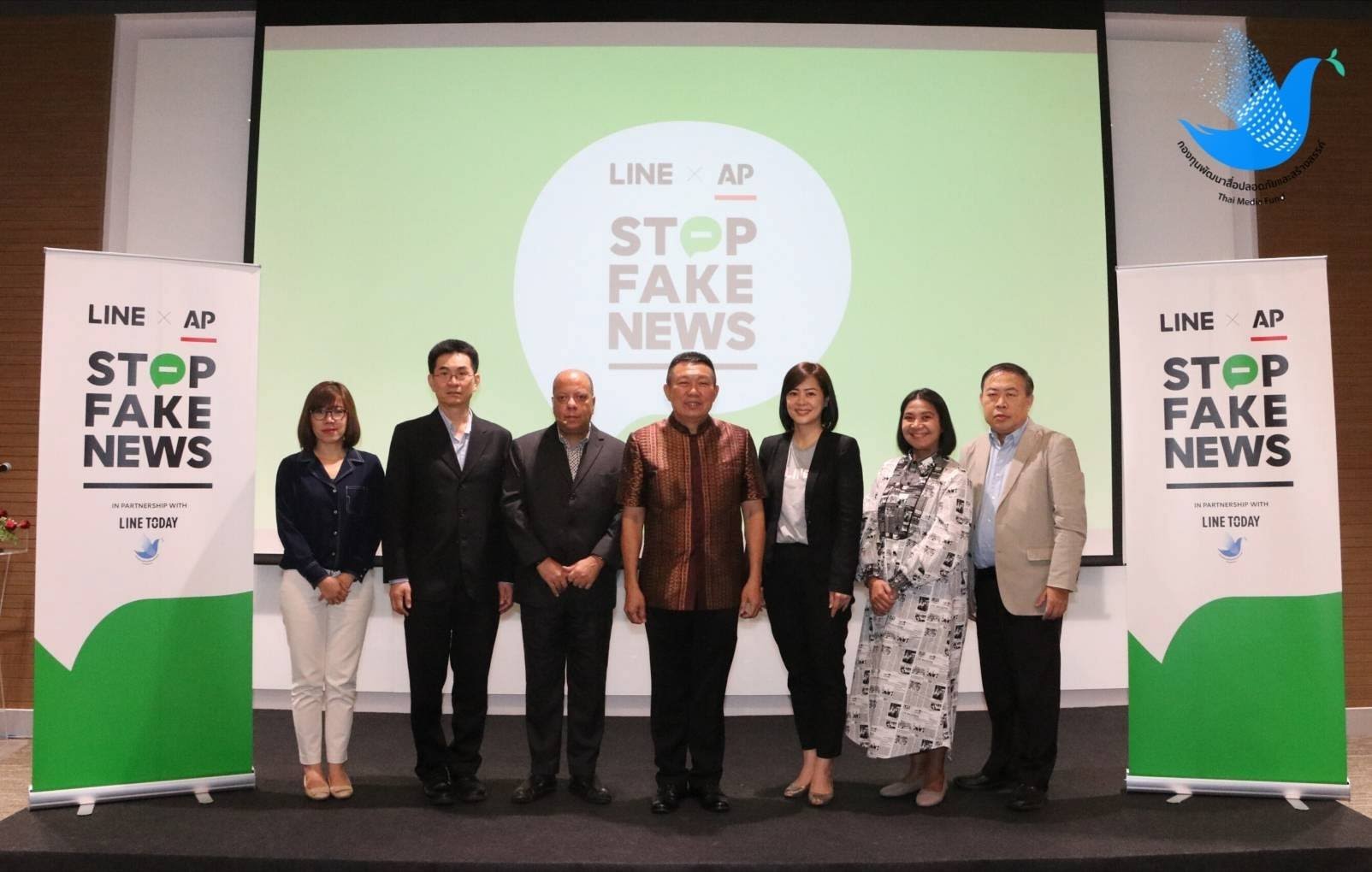 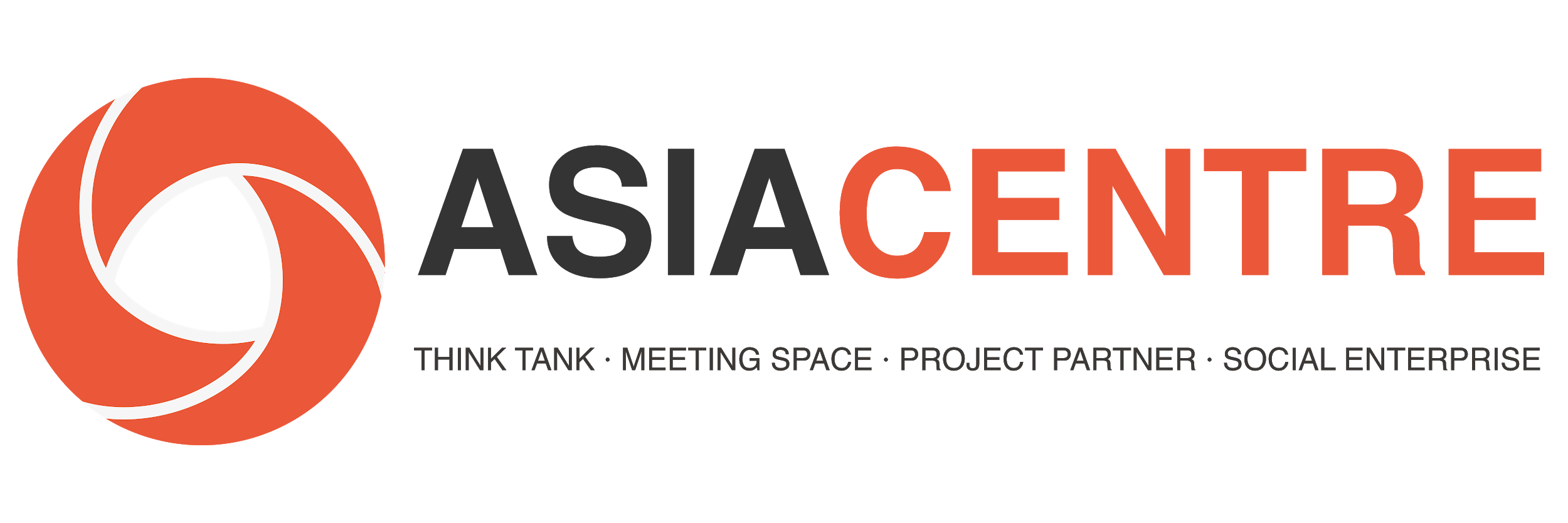 Challenges of Legal Measures
Legal Measures

Most of them are vaguely-worded laws leading to overcriminalization
complaint filed between individuals/politicians
complaints field by government agencies

Does not necessarily detoxify the post-truth ecosystem, but monopolize coercive action

Change in government’s policy
Malaysia’s repeal of anti-fake news law
Philippines’ fake news legislation
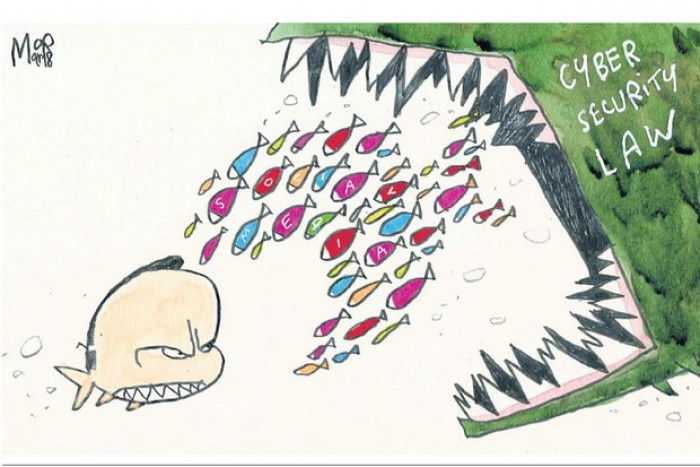 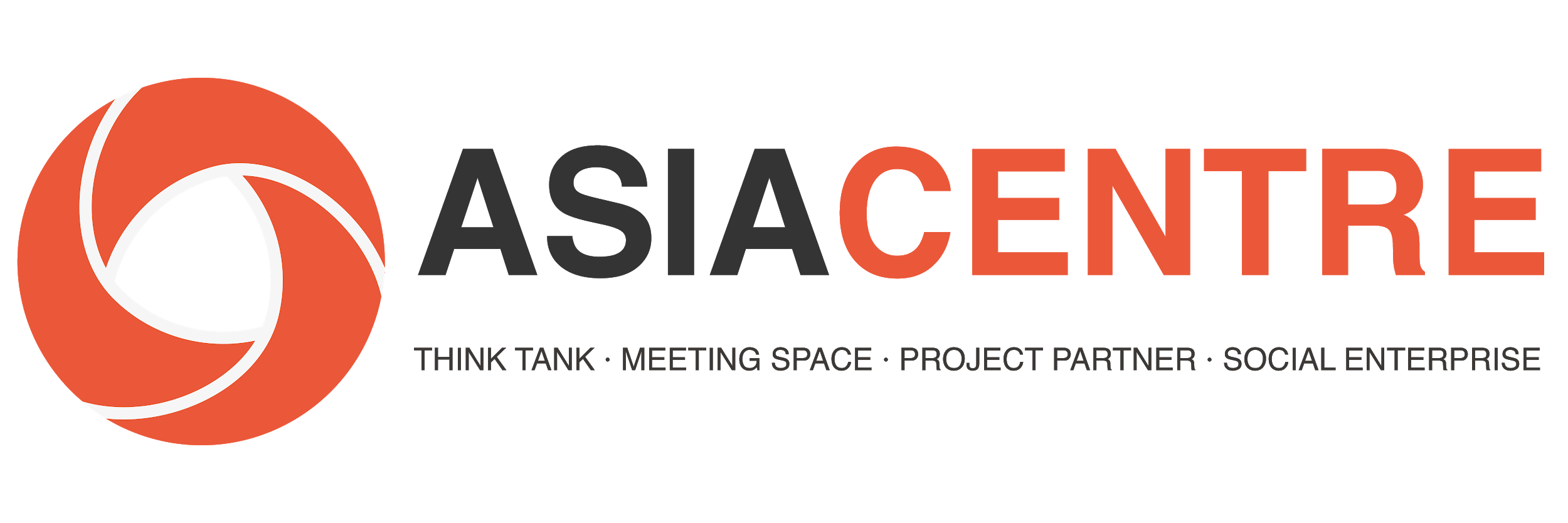 Challenges of Non-legal Measures
Non-legal Measure

Fact checkers themselves can be unreliable sources for what’s true or not.
fact checkers sometime check opinions, rather than factual claims
occurance of political bias of fact checkers/organisations
fact checking unable to match the speed of fake news


Quality Journalism 
in Southeast Asia, there is a trust deficit in traditional journalism or mainstream media in many countries due to government control
drop in the consumption and volume of traditional media
unable to  match viral power of fake news over online platforms
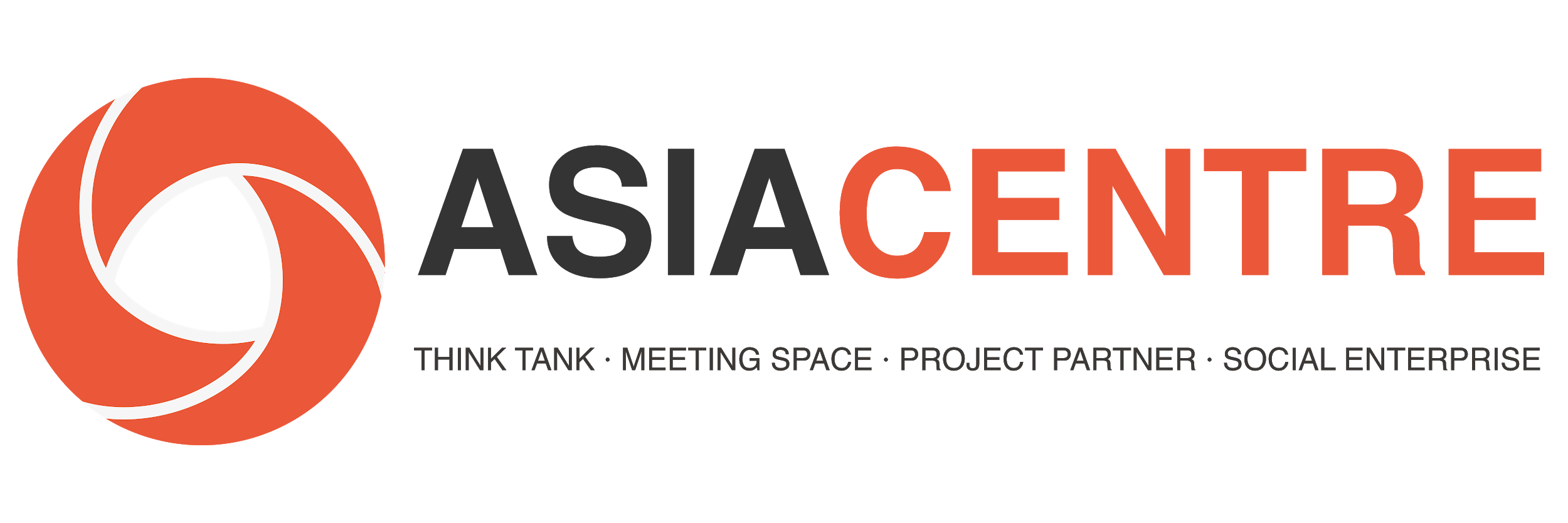 Challenges of Non-legal Measures (cont’d)
Media Literacy is offered and perceived as a ‘one-size-fits-all’ solution, while the more fundamental problem is lurking behind: lower trust in public institutions.

Epistemology concern: a large grey area between absolute truth and absolute falsehood. There’s a danger of assuming that what we are dealing with a rational process, or at least, by pedagogical means, be made rational.

Individualistic solution: judging what’s true or false depends, to certain extent, on the knowledge of content as well as form, understanding the topics’ context  rather than how they are presented.

Reach of media literacy programmes and who funds the programme and what  is deemed as truth.
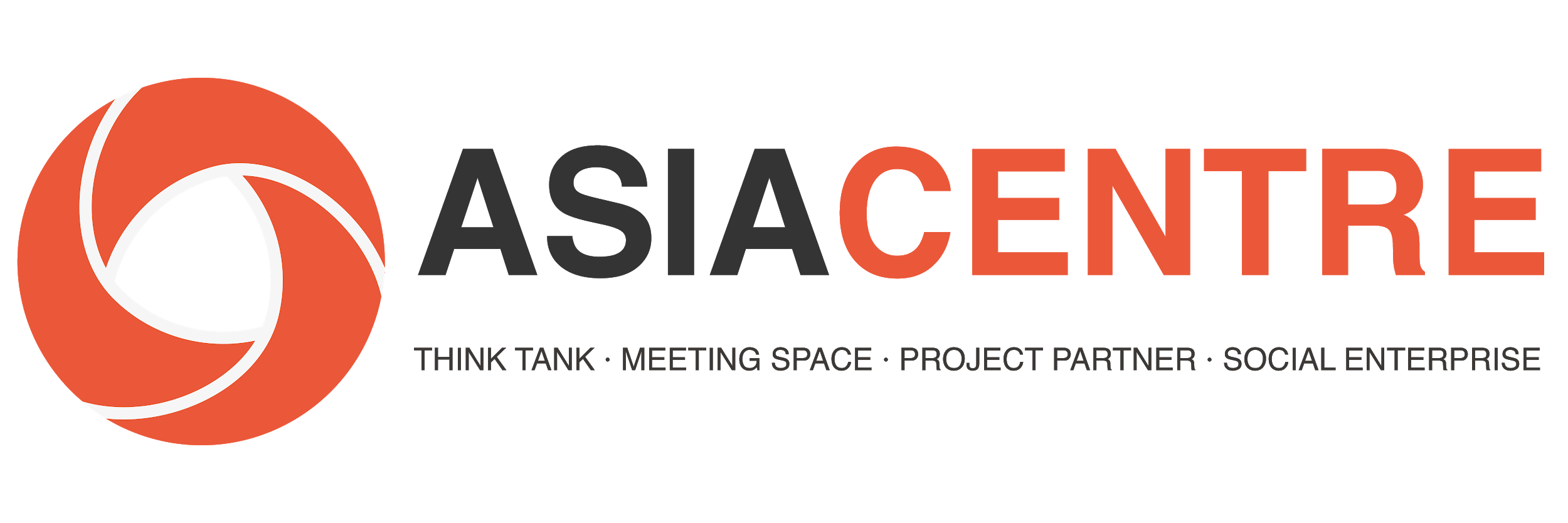 Challenges of Technology Companies
Technology Companies’ response

Are the mechanisms in place really addressing the problem, or they are there just to manage the PR situation? 

Tech companies’ support is weak and offer little transparency to their partners on what works and what doesn’t work.

Lack of a proper mechanism for emergency escalation.

Refusal to remove content, opt for demote it in the news feed so long as  it does not violate its community standards.
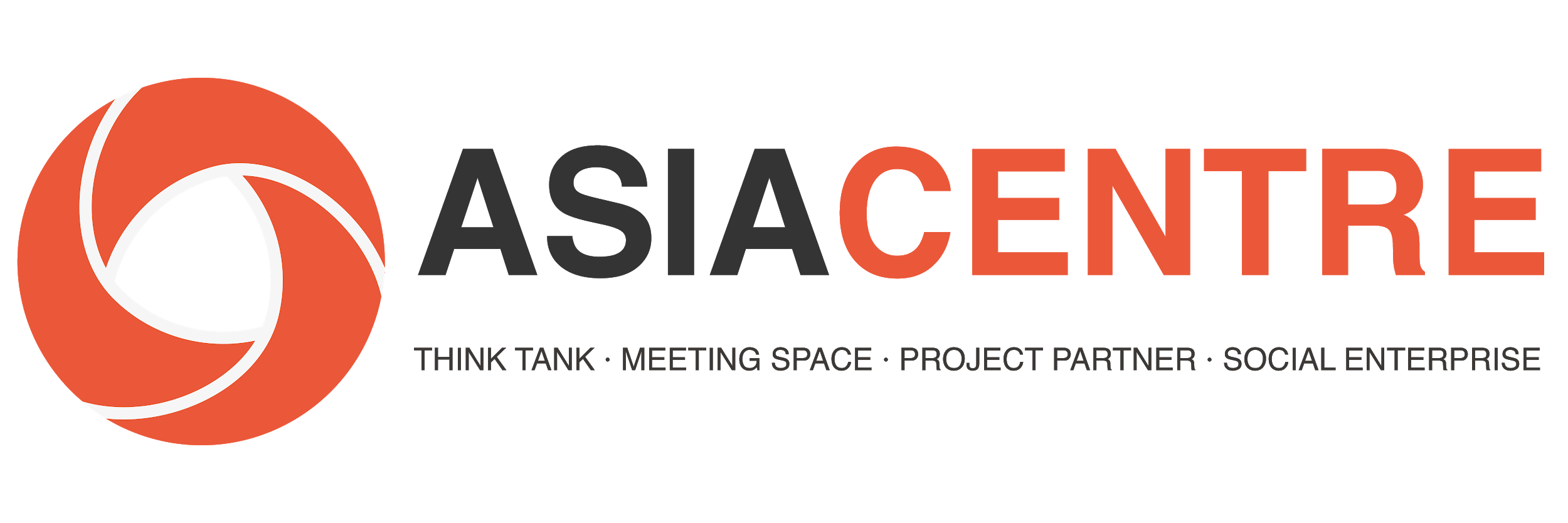 Impact on Freedom of Expression in Southeast Asia
Unlike in the US where the President use ‘fake news’ to do reputational damage to the fact-based traditional media, in Southeast Asia government representatives are focused on discrediting, or wrongfooting critics.

As a result:
Government critics, political activists, CSO members impose self-exile in other countries where they study, take up jobs, or continue their activism as members of the diaspora.
Growing diaspora of Thai activists in France
CNRP members and political activists in Thailand
Vietnamese activists in Thailand

Some go underground and operate anonymously in their countries
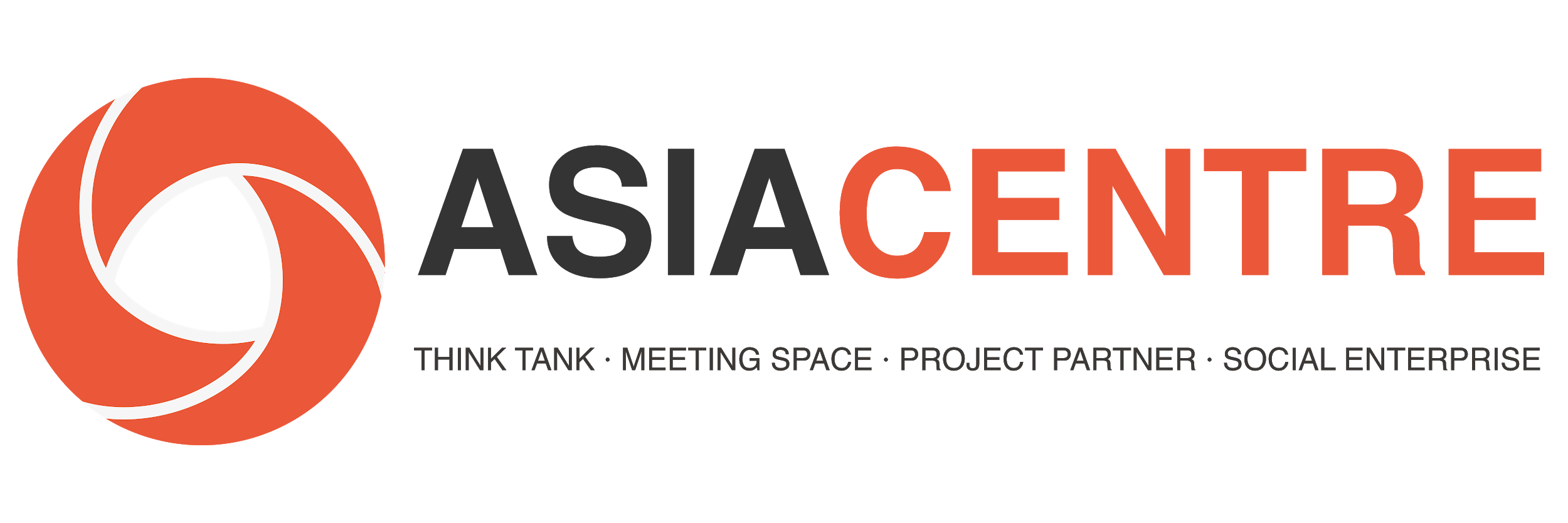 Impact on Freedom of Expression in Southeast Asia
Fake news legislation allows governments to suppress criticism and as a result has created a chilling effect on freedom of expression and gives rise to self-censorship.


Fake news legislation is an evolution in the slew of legislation authoritarian regimes have been passing over the years against alternative content generated by online communications that is critical of incumbent regimes.
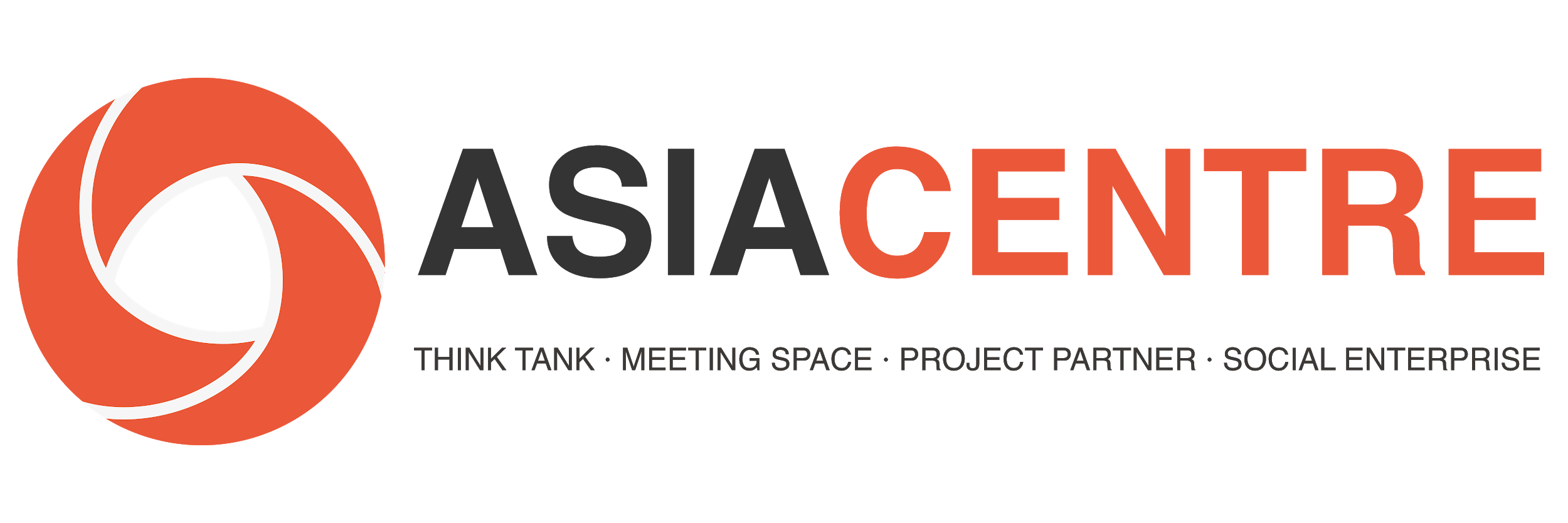 Asia Centre’s Ongoing Works on 
Fake News and Freedom of Expression
Research
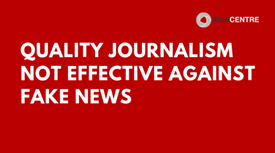 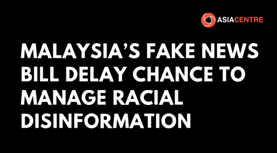 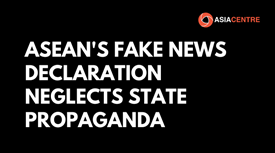 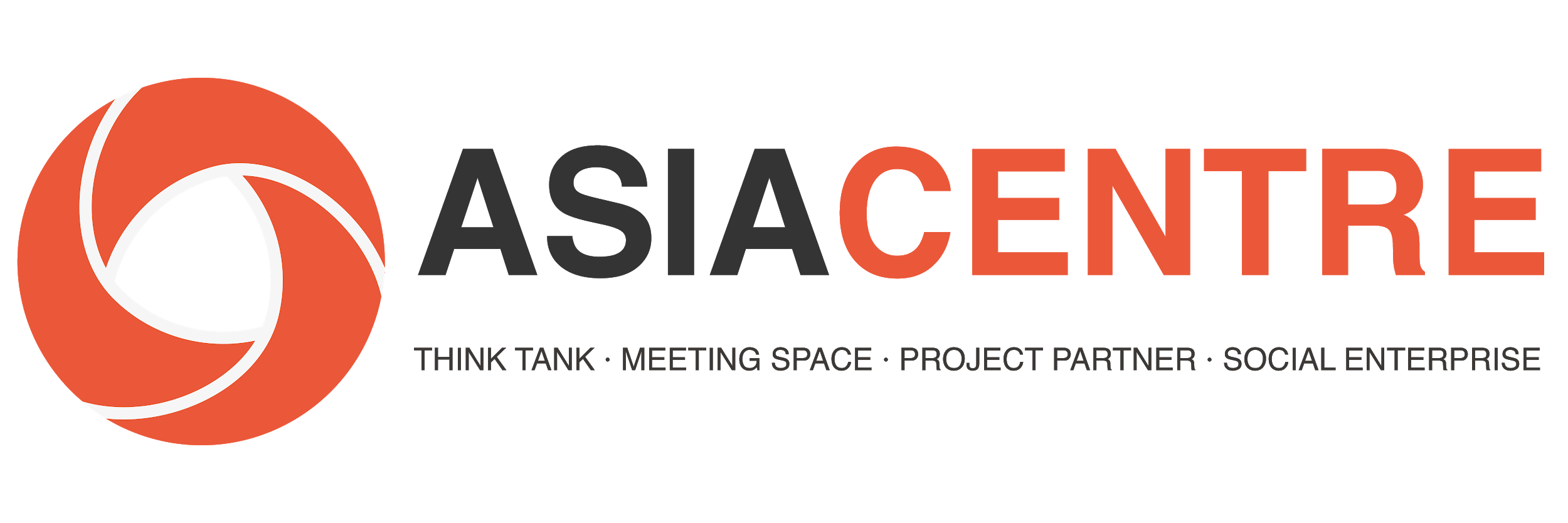 Asia Centre’s Ongoing Works on 
Fake News and Freedom of Expression
Activities
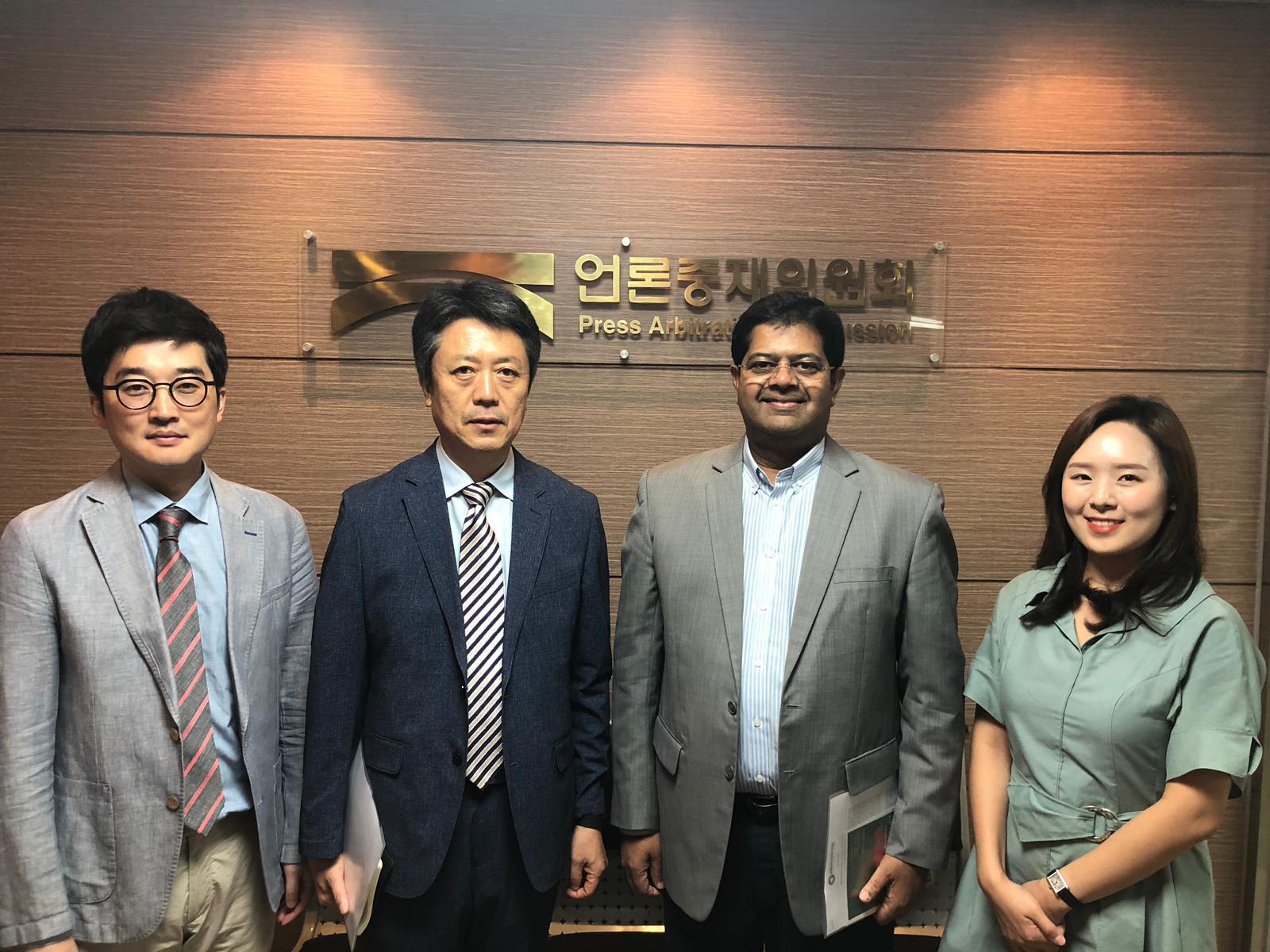 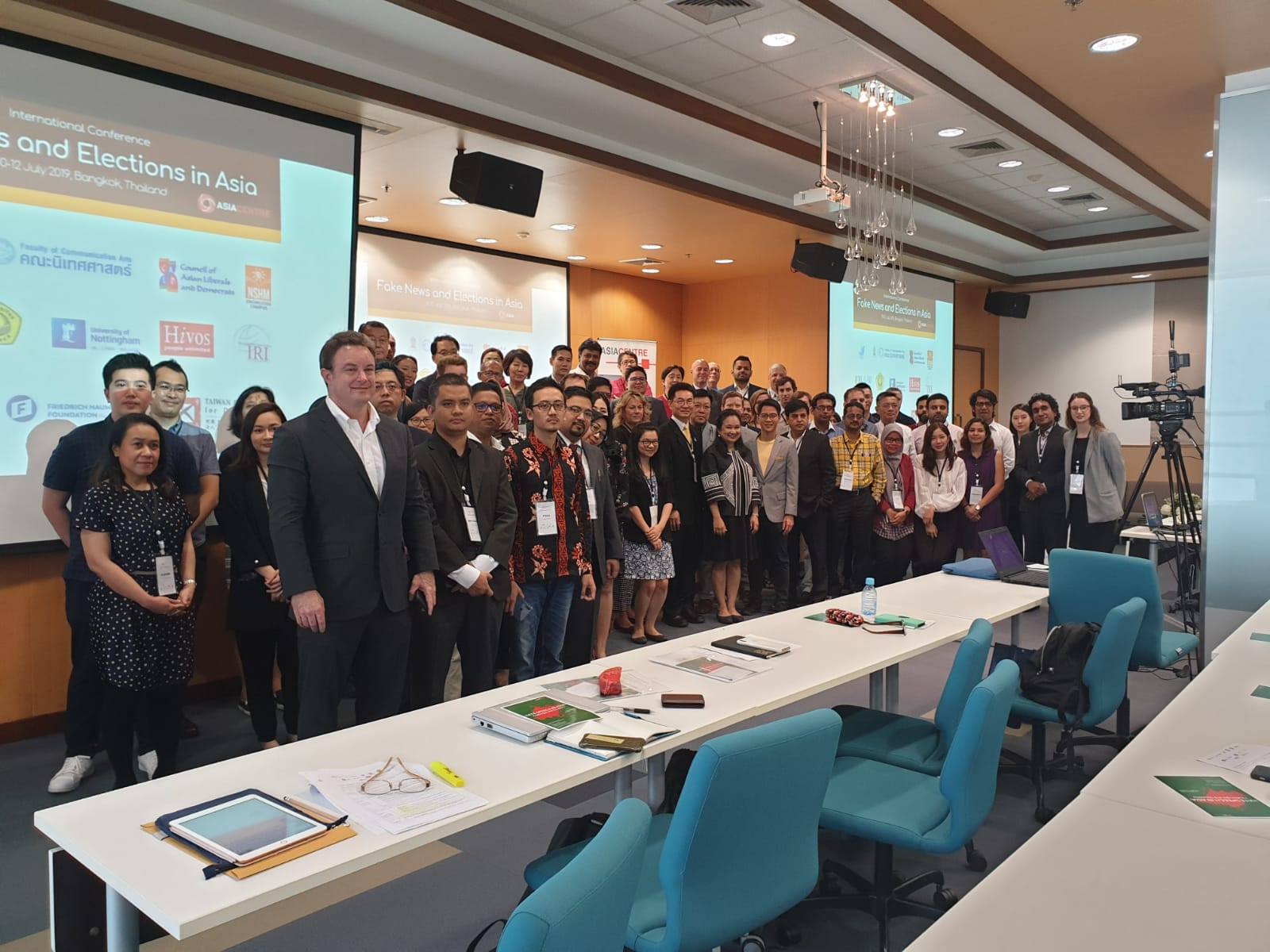 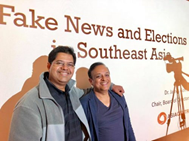 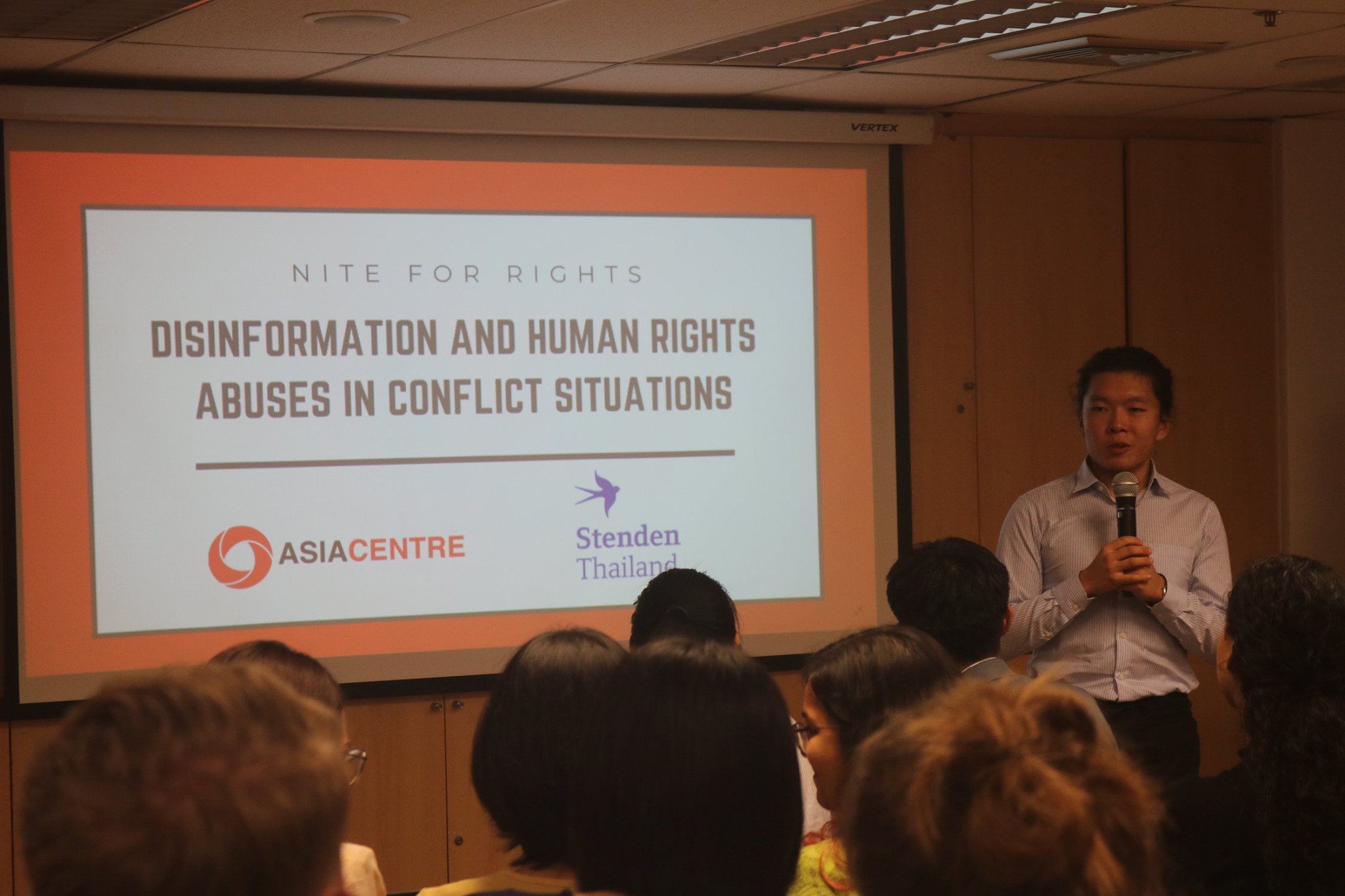 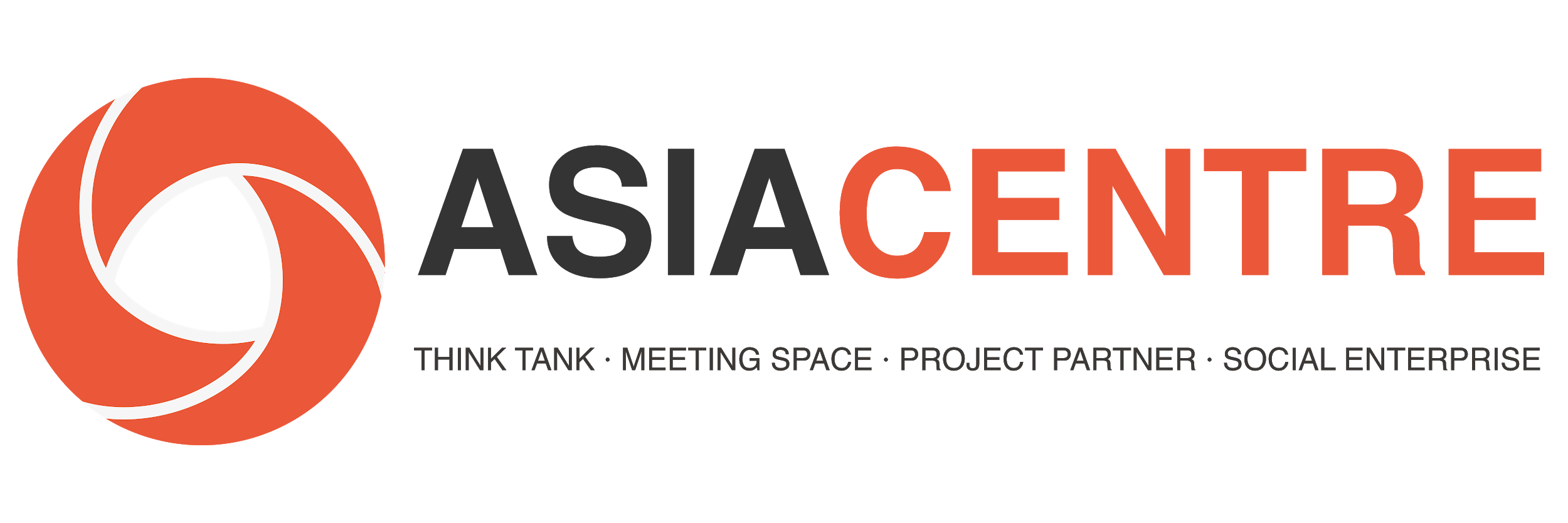 Asia Centre’s Ongoing Works on 
Fake News and Freedom of Expression
International Conference on Fake News and Elections in Asia (10-12 July, 2019)
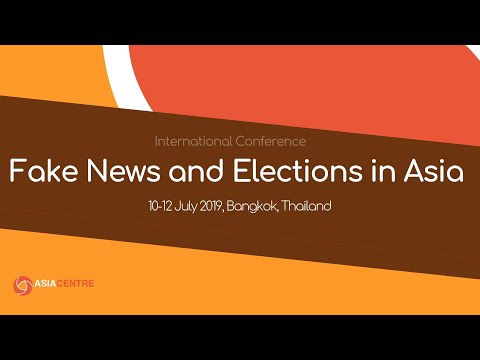 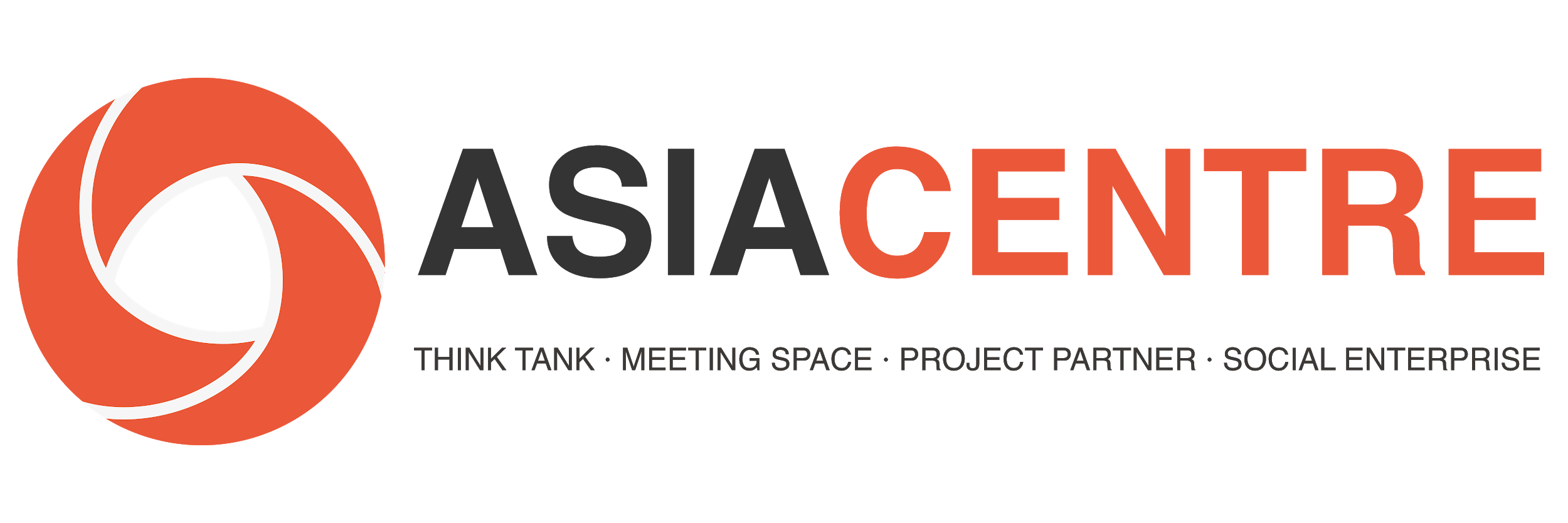 Asia Centre’s Ongoing Works on 
Fake News and Freedom of Expression
Advocacy
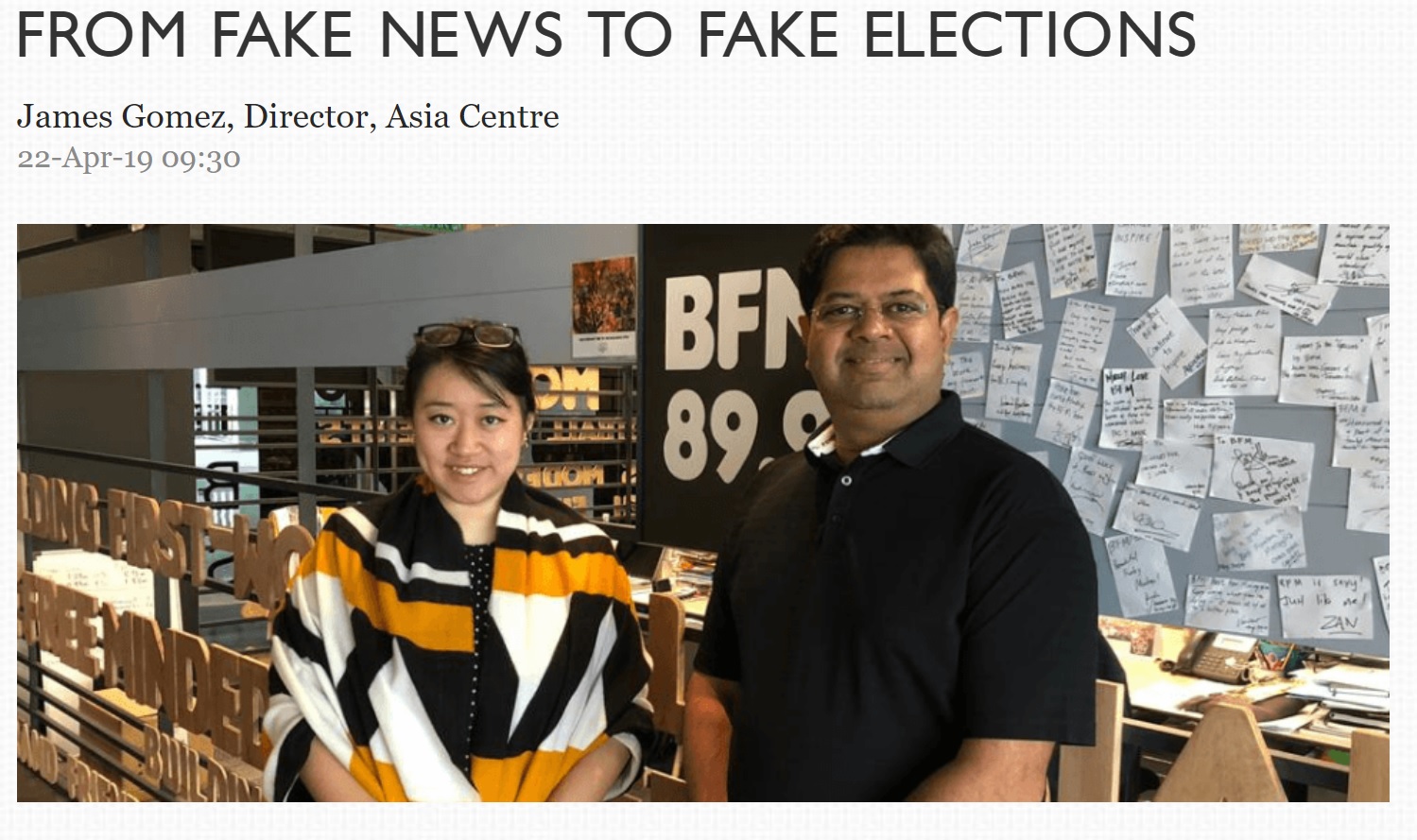 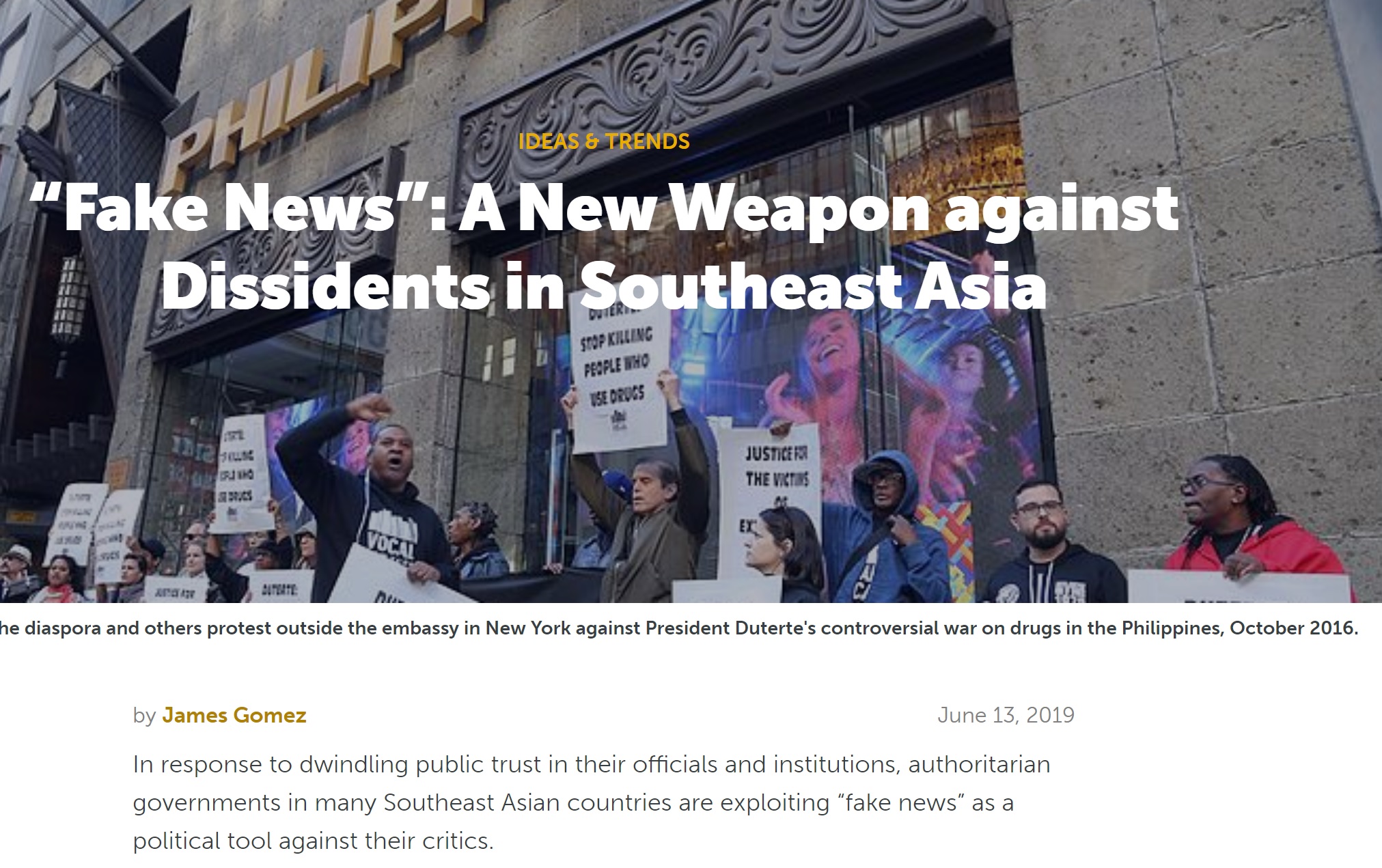 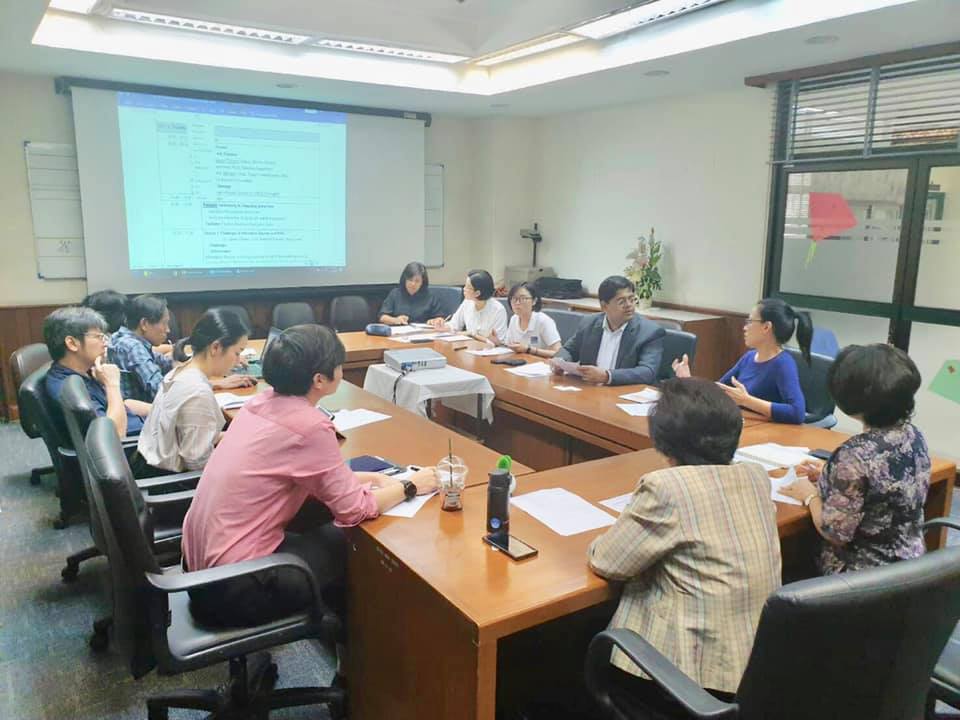 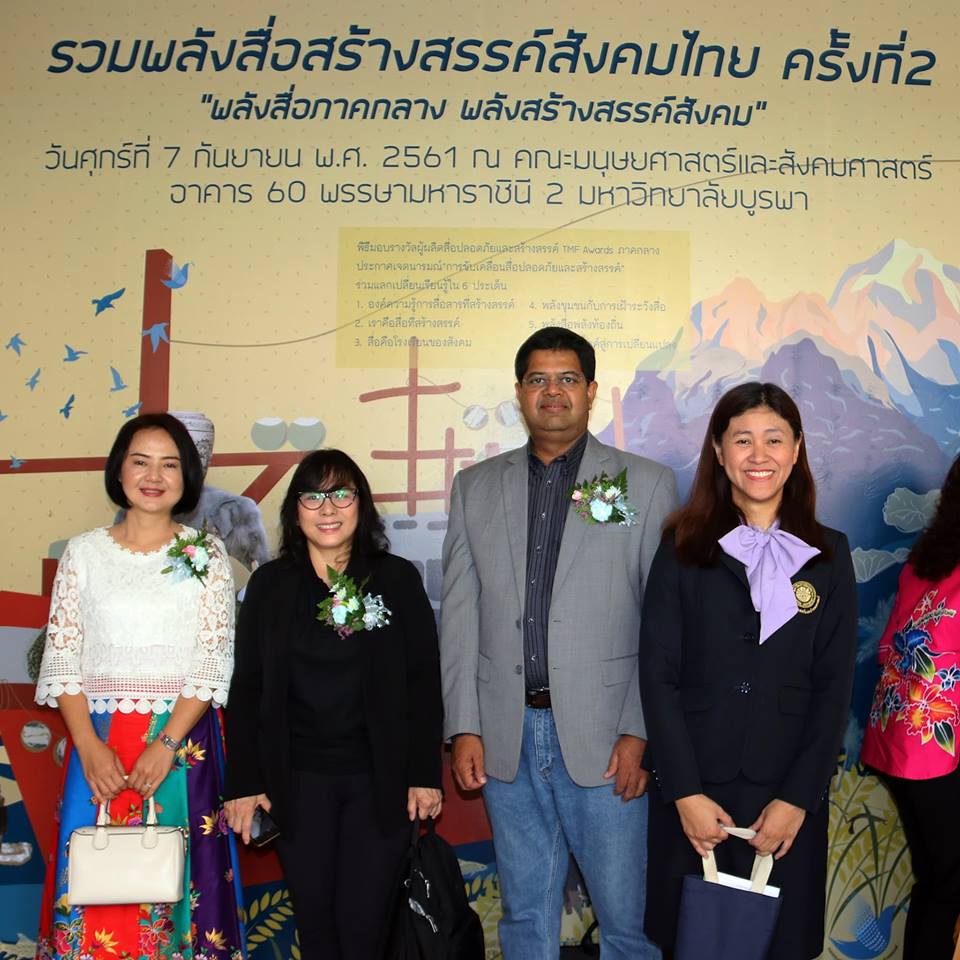 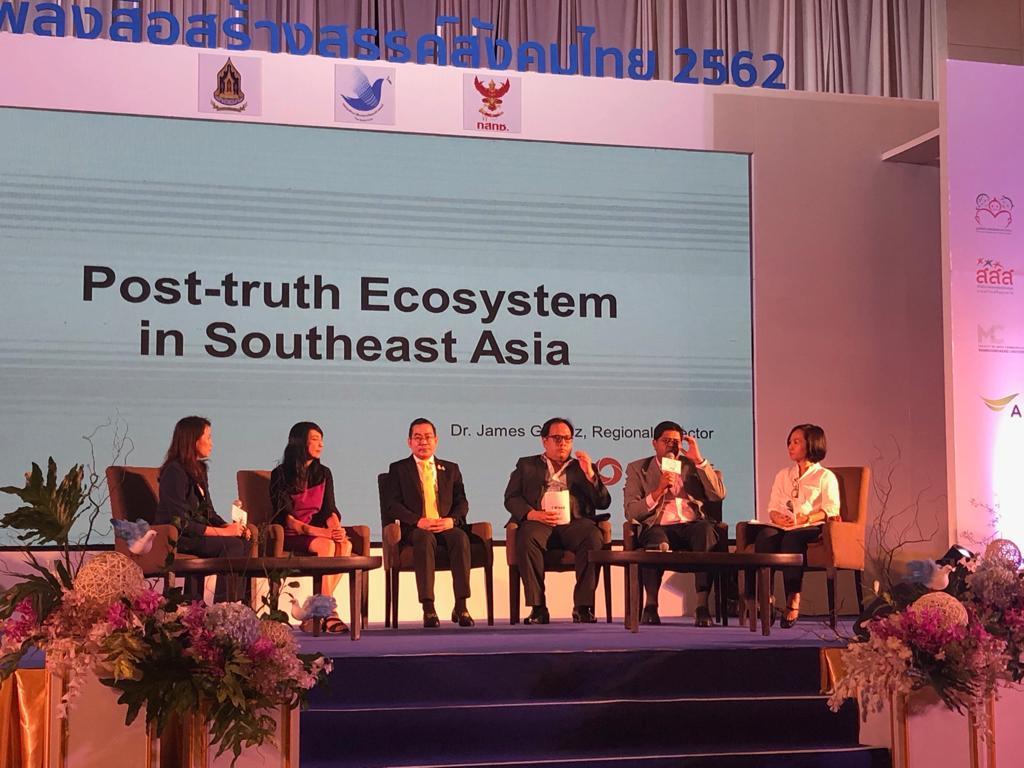 Contact Details
For collaborations

Contact: 

contact@asiacentre.org
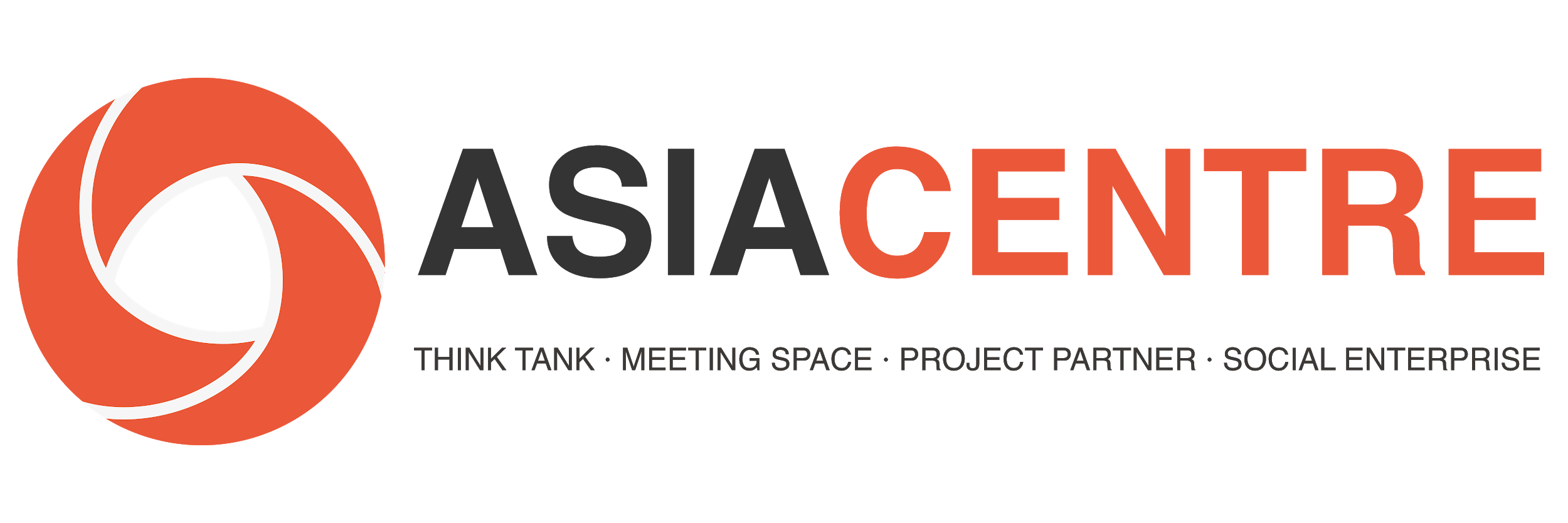